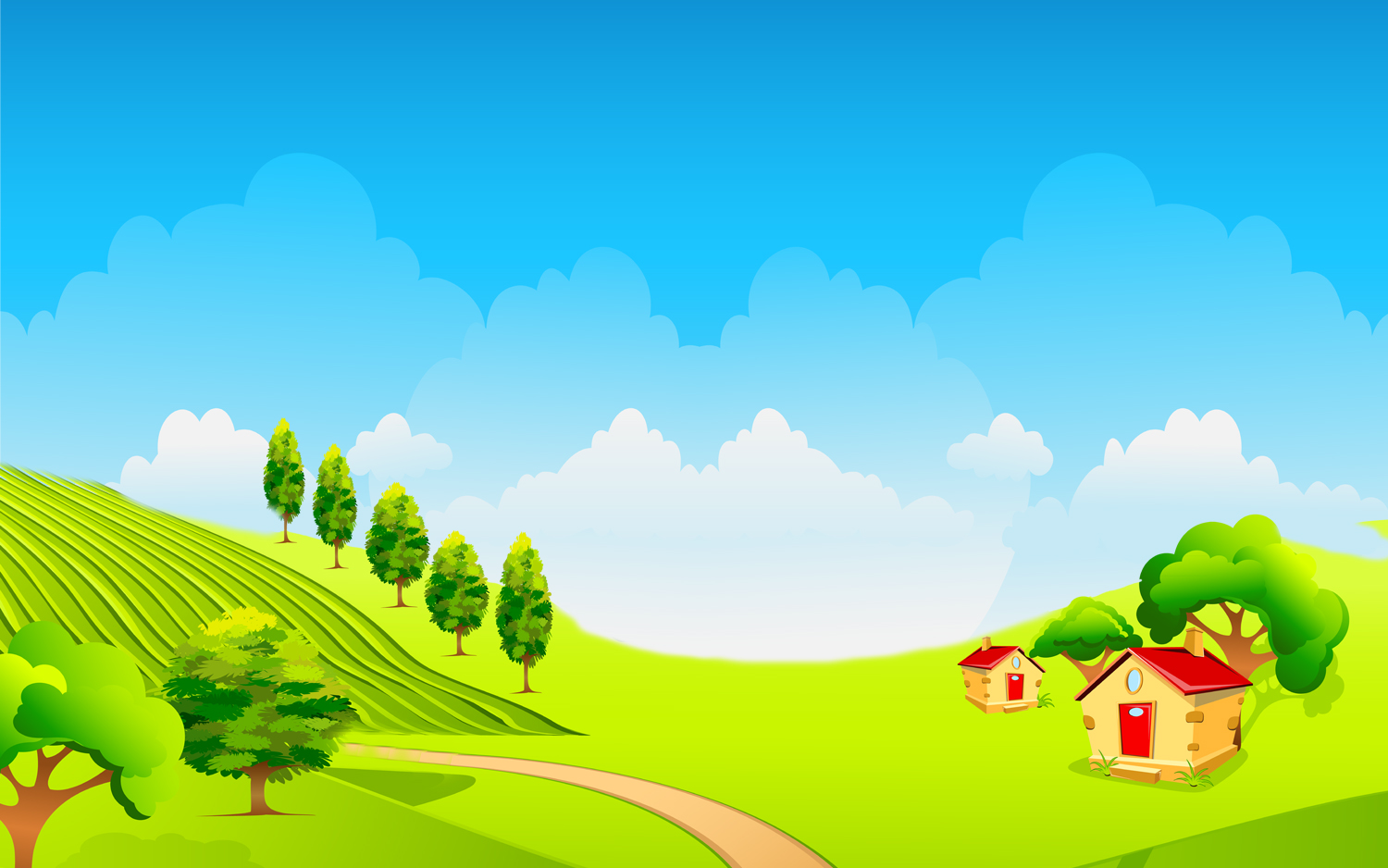 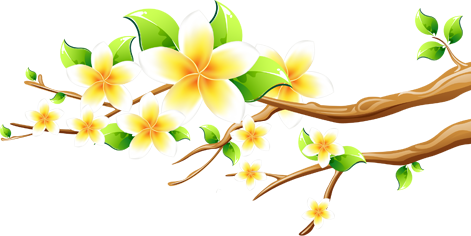 KHỞI ĐỘNG
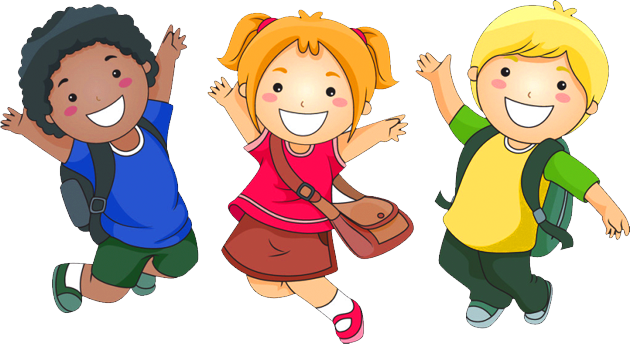 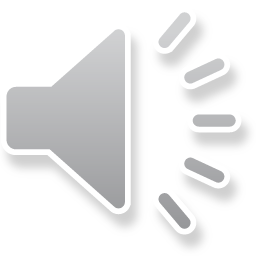 Câu 1
Lon co ca là hình khối gì?
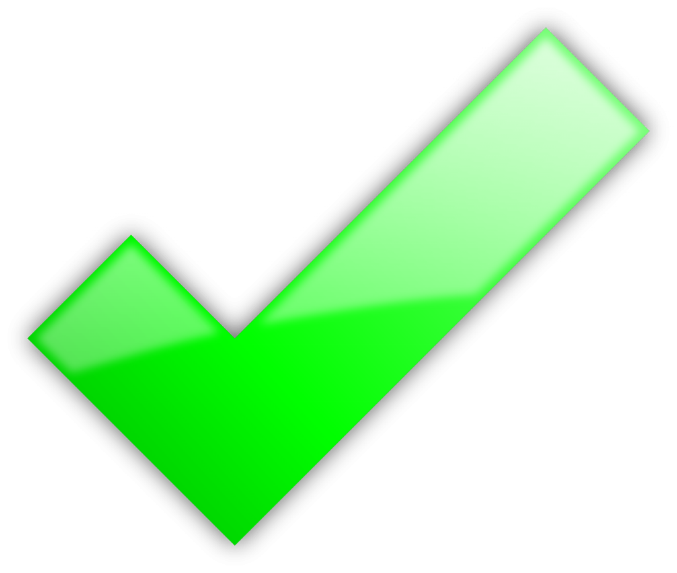 Khối cầu
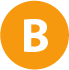 Khối trụ
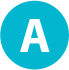 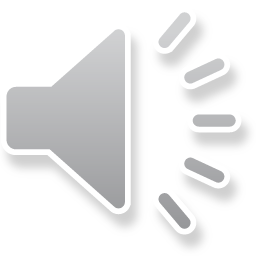 Câu 2
Quả bóng rổ là hình khối gì?
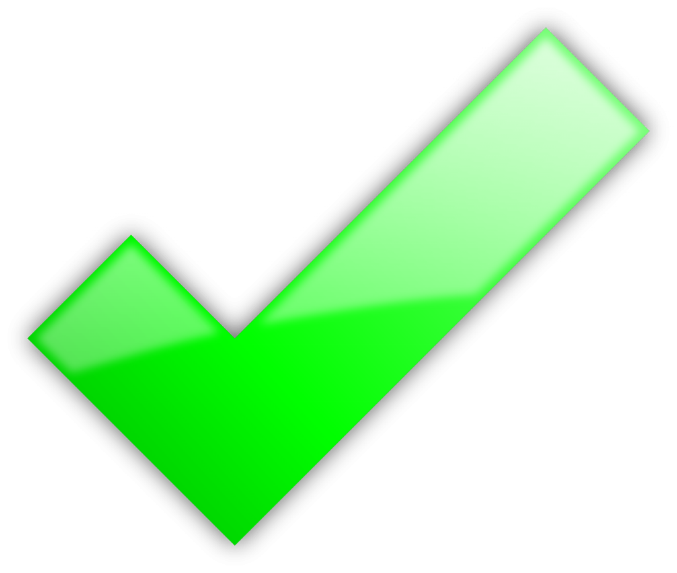 Khối cầu
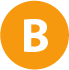 Khối trụ
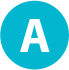 3. Đây là hình khối gì?
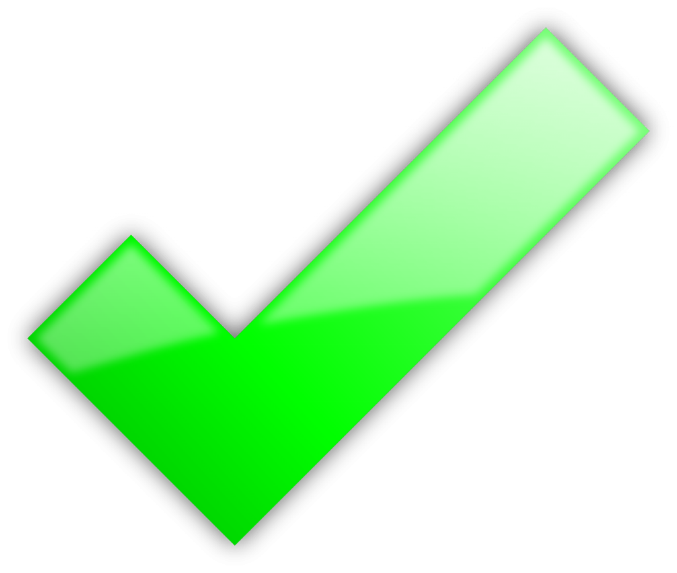 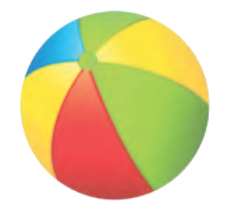 Khối cầu
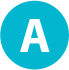 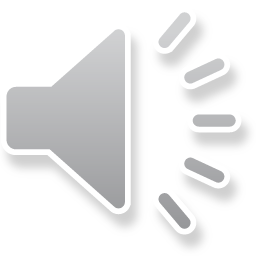 Khối trụ
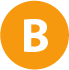 4. Đây là hình khối gì?
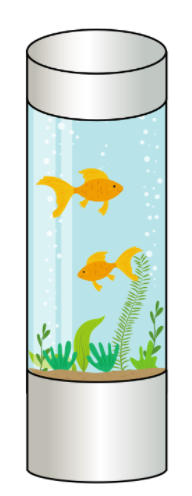 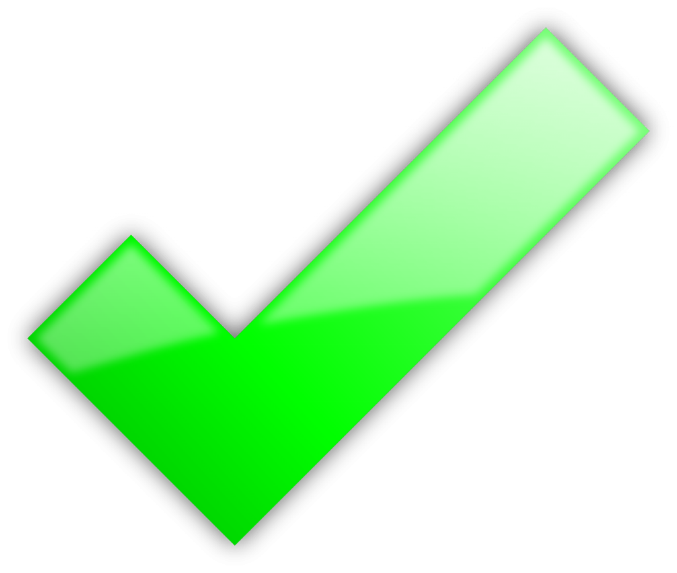 Khối trụ
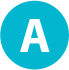 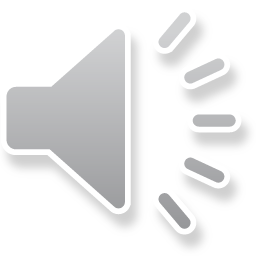 Khối cầu
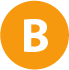 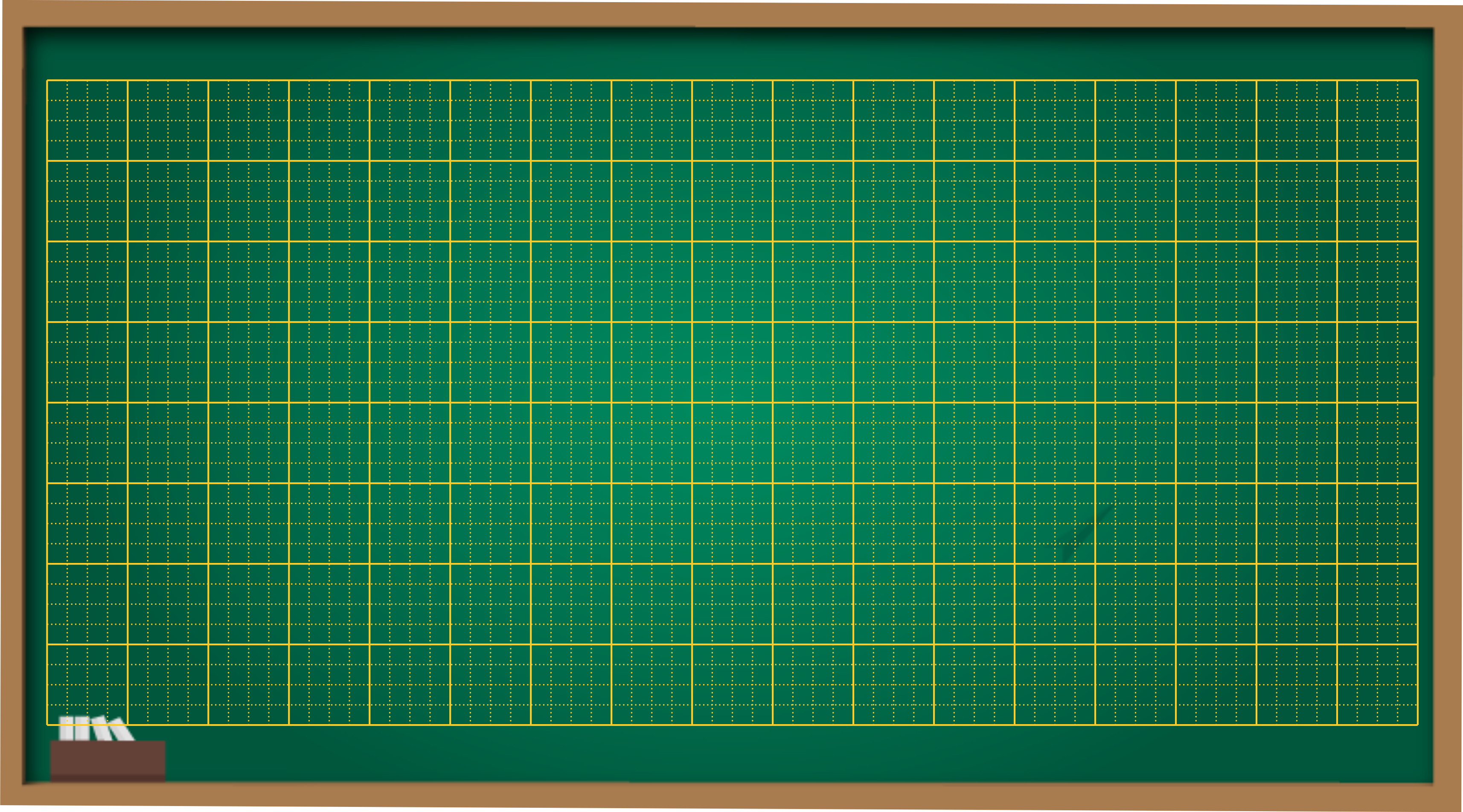 Thứ năm ngày 23 tháng 9 năm 2024
Toán
Bài 4: Mi-li-mét (Tết 1)
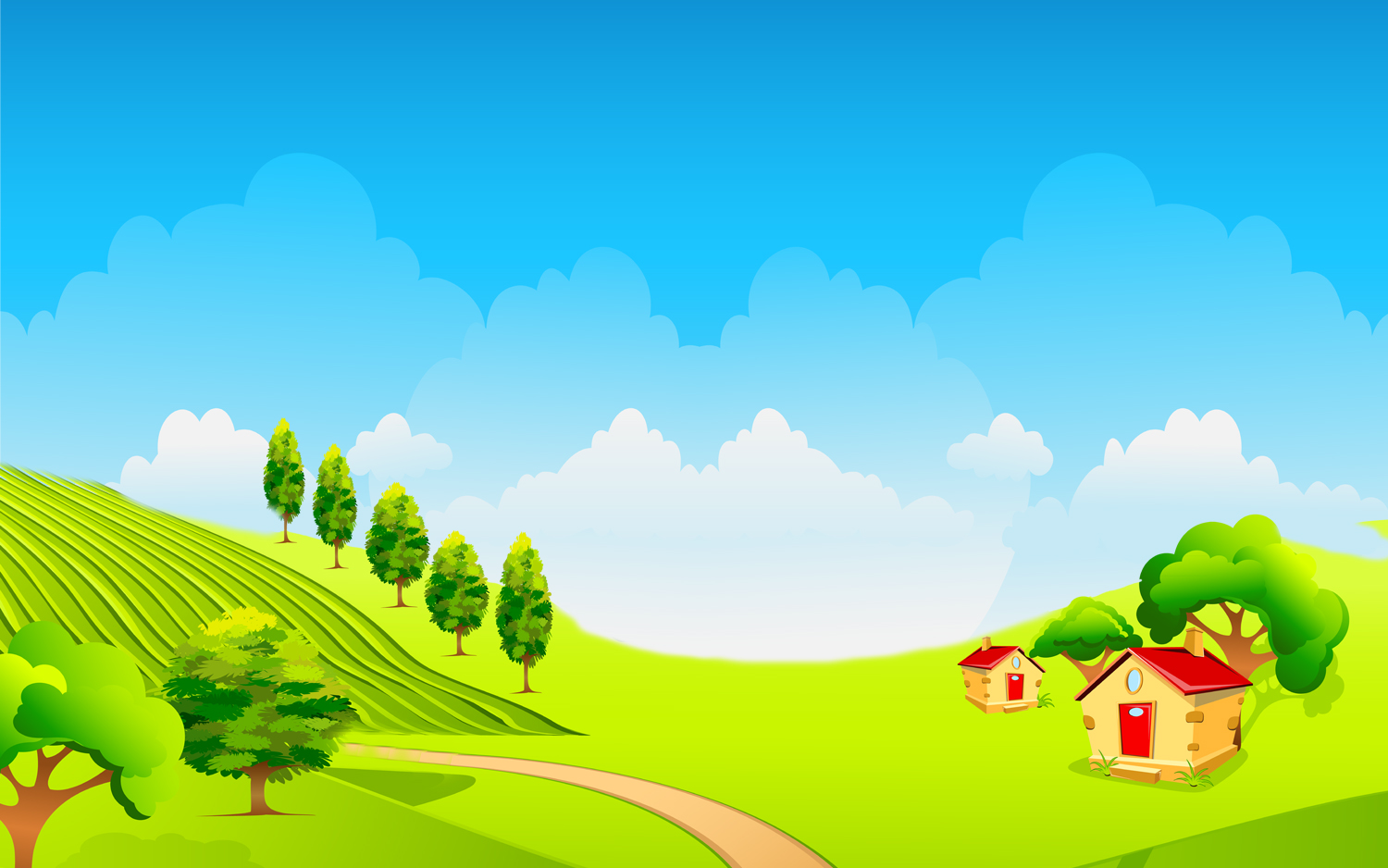 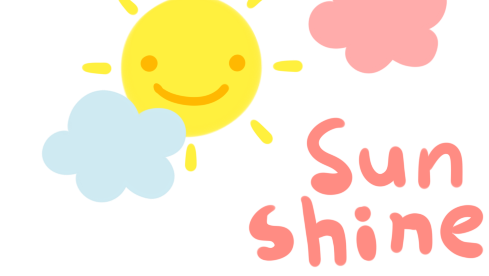 Cùng đo chiều dài, chiều rộng của quyển sách Toán với đơn vị đo là xăng-ti-mét
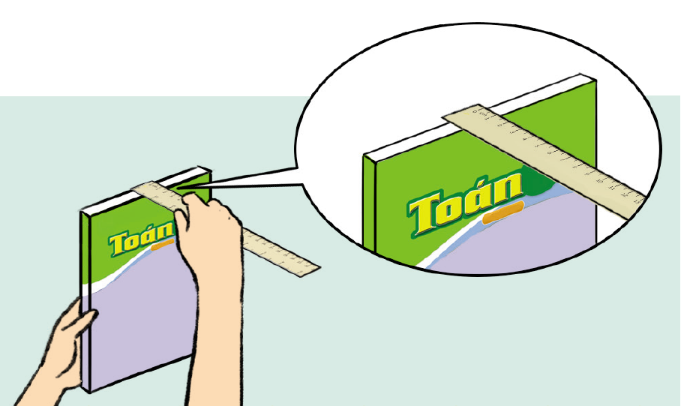 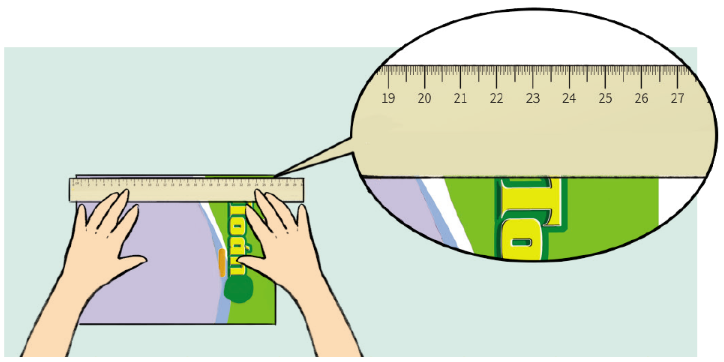 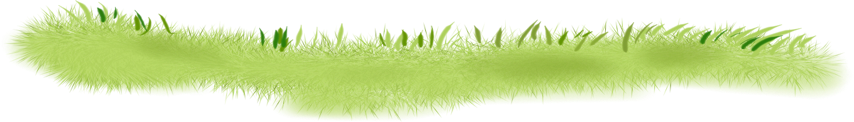 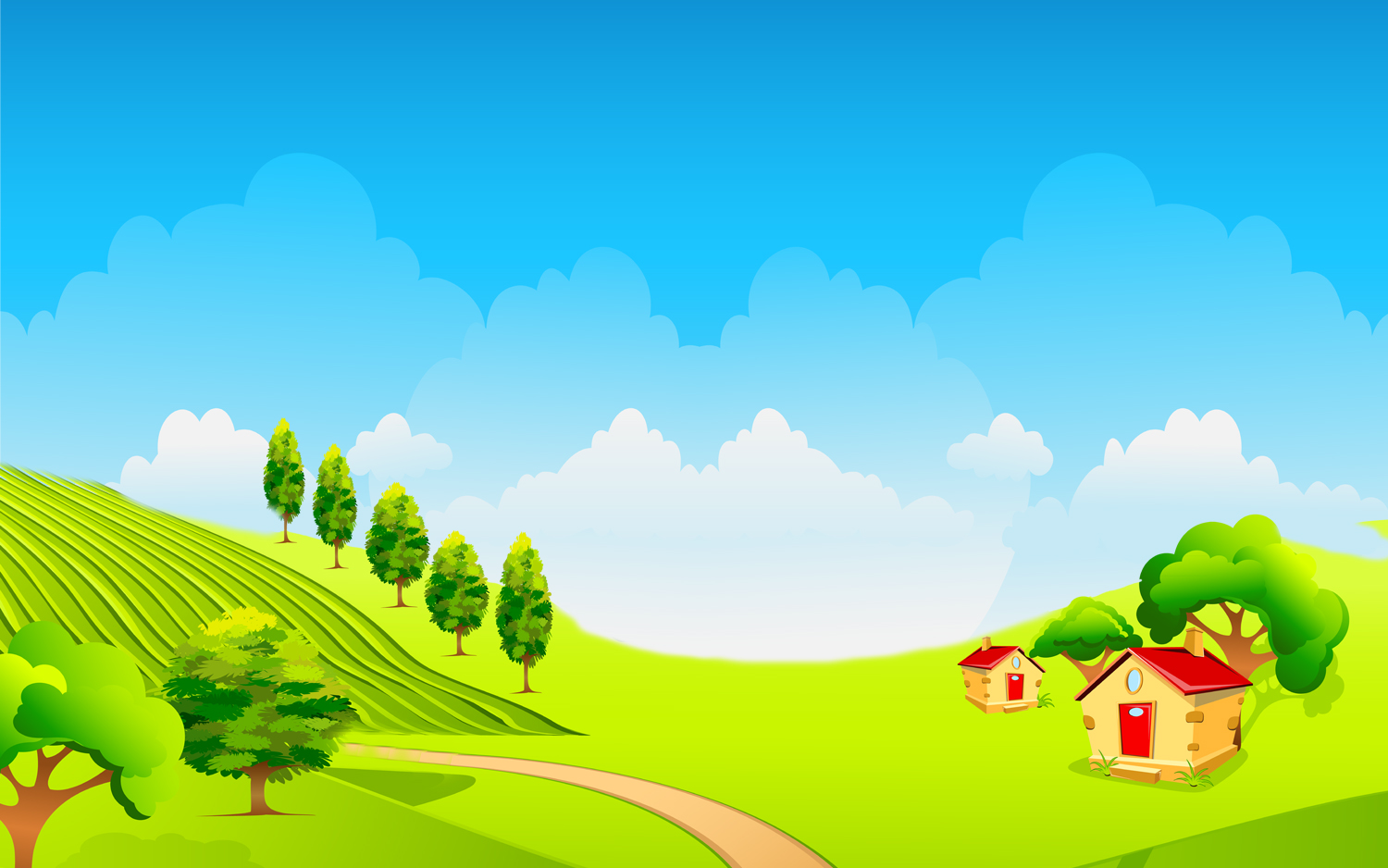 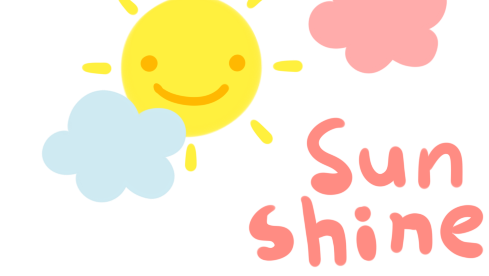 Băng giấy dài mười mi-li-mét
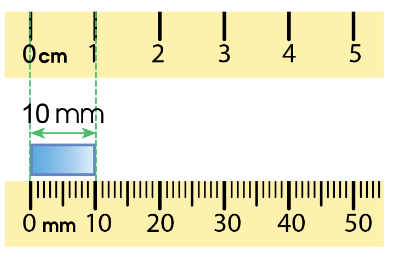 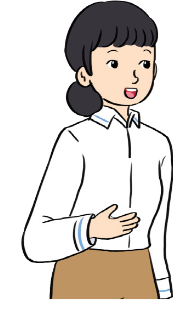 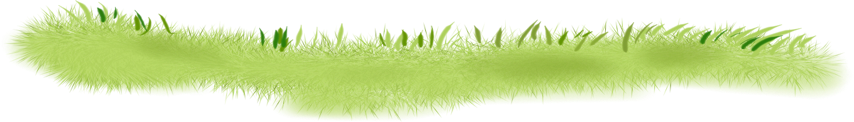 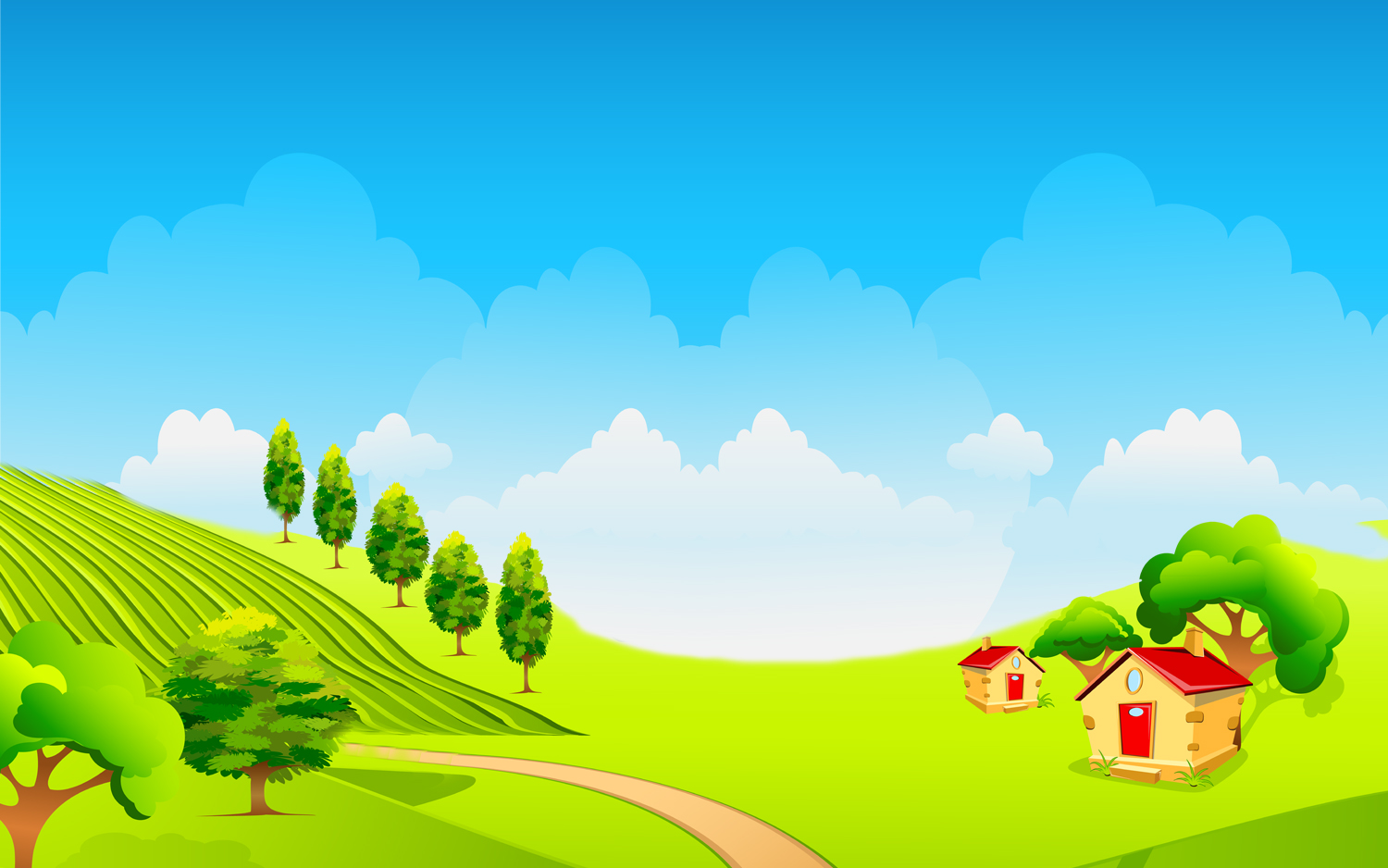 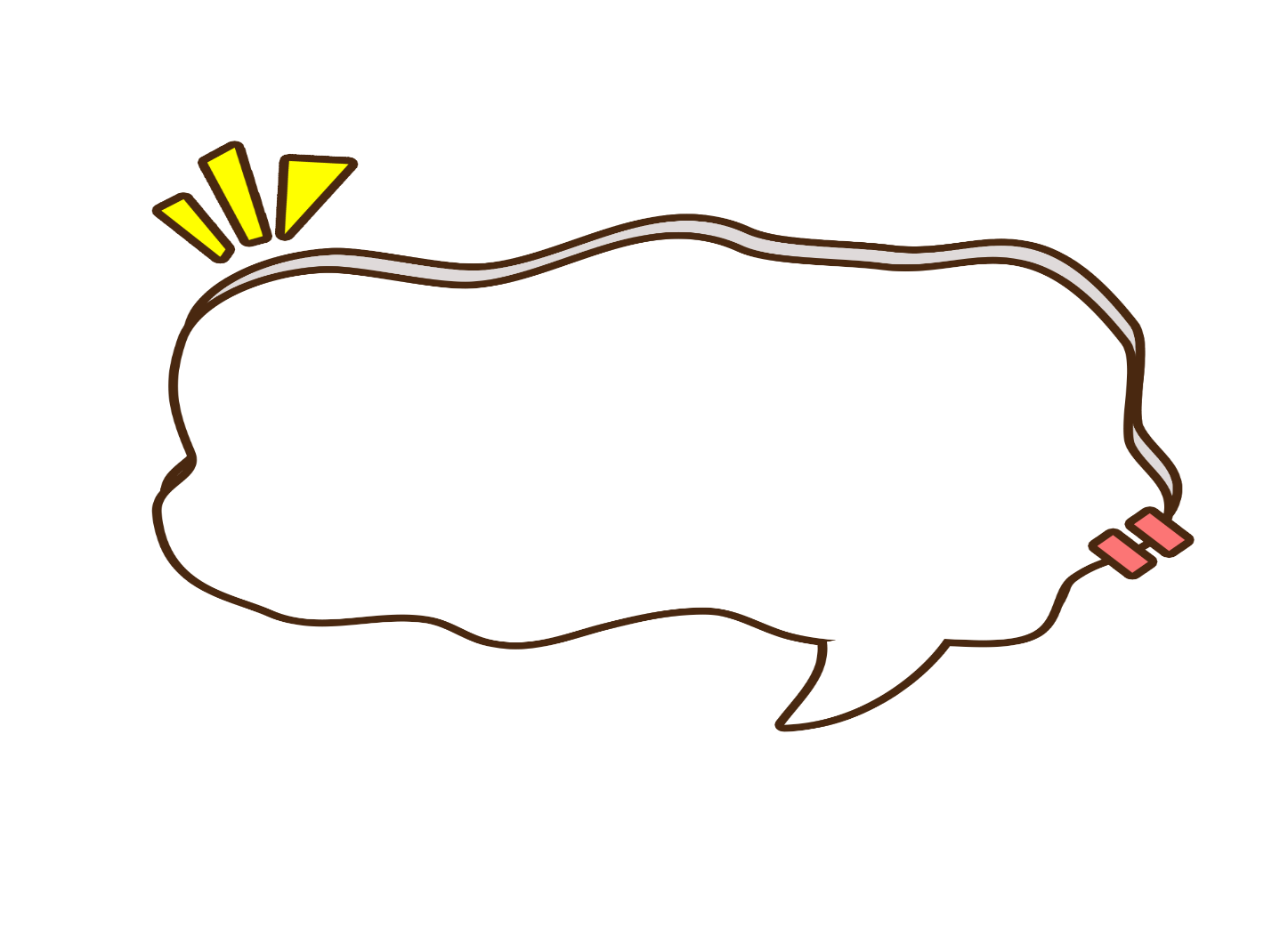 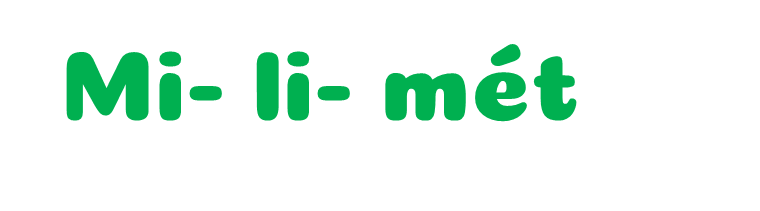 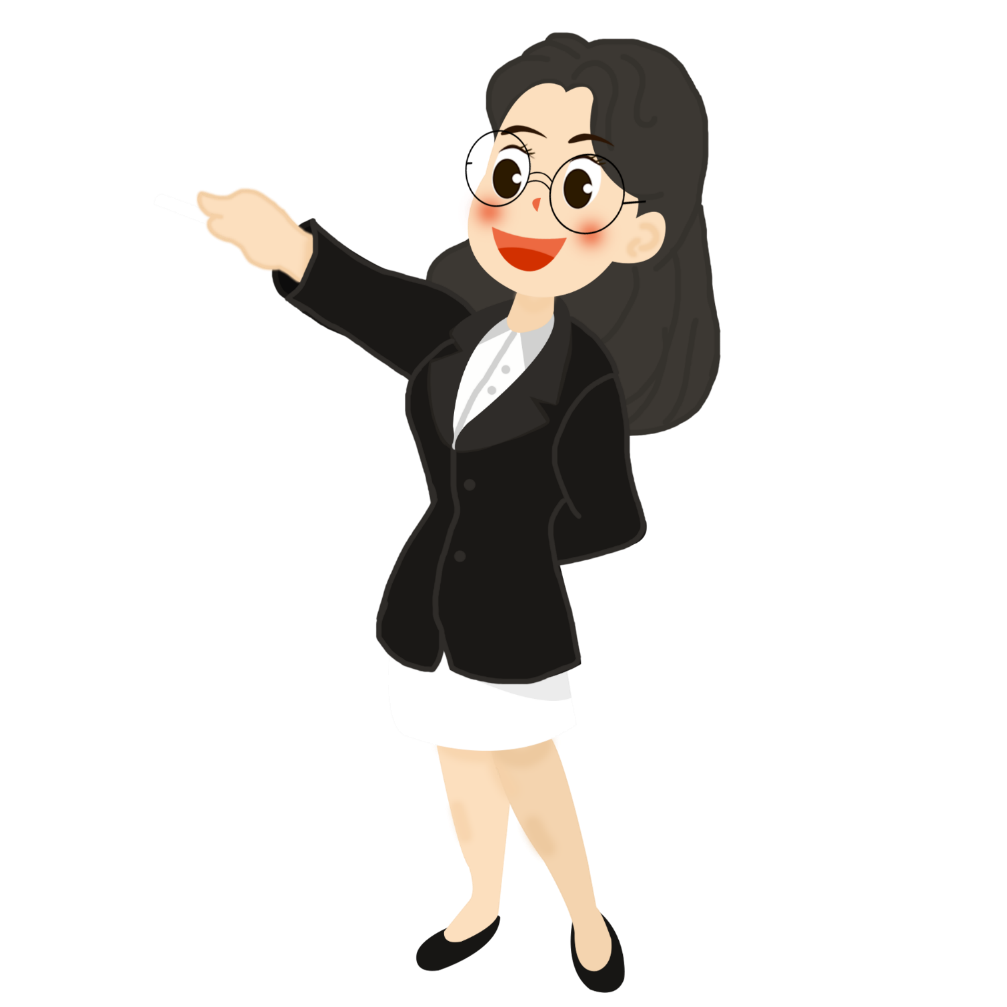 Mi – li – mét là một đơn vị đo độ dài.
Mi – li – mét viết tắt là mm, đọc là mi – li – mét.
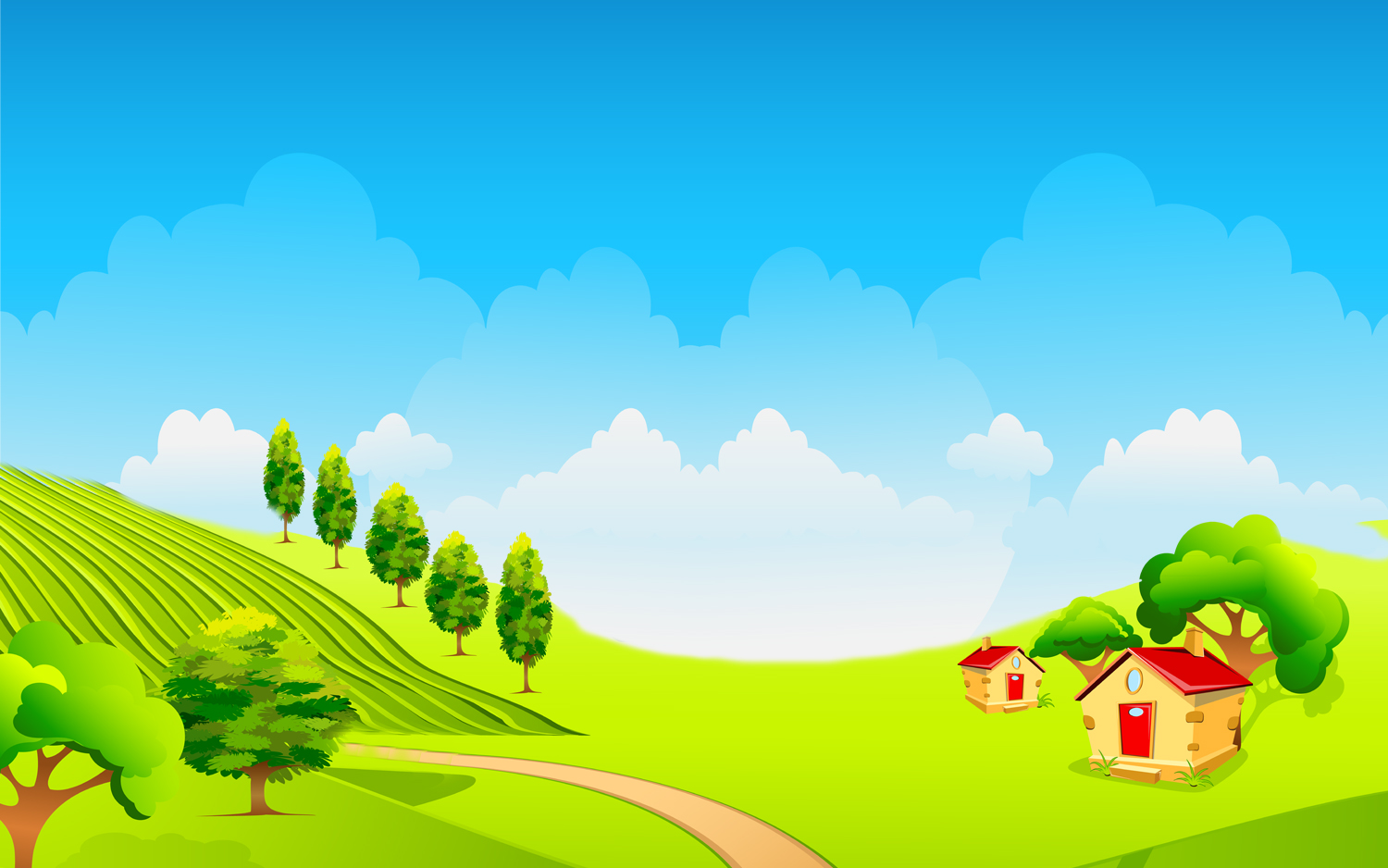 1 mm
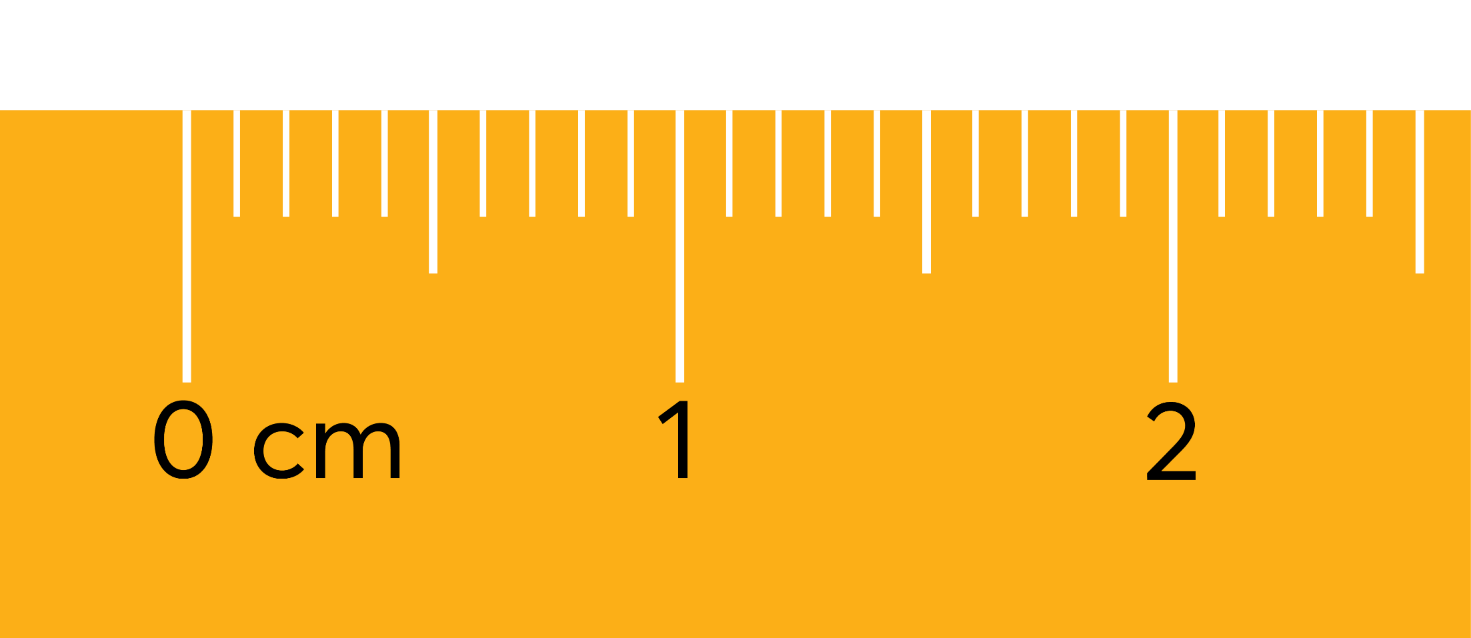 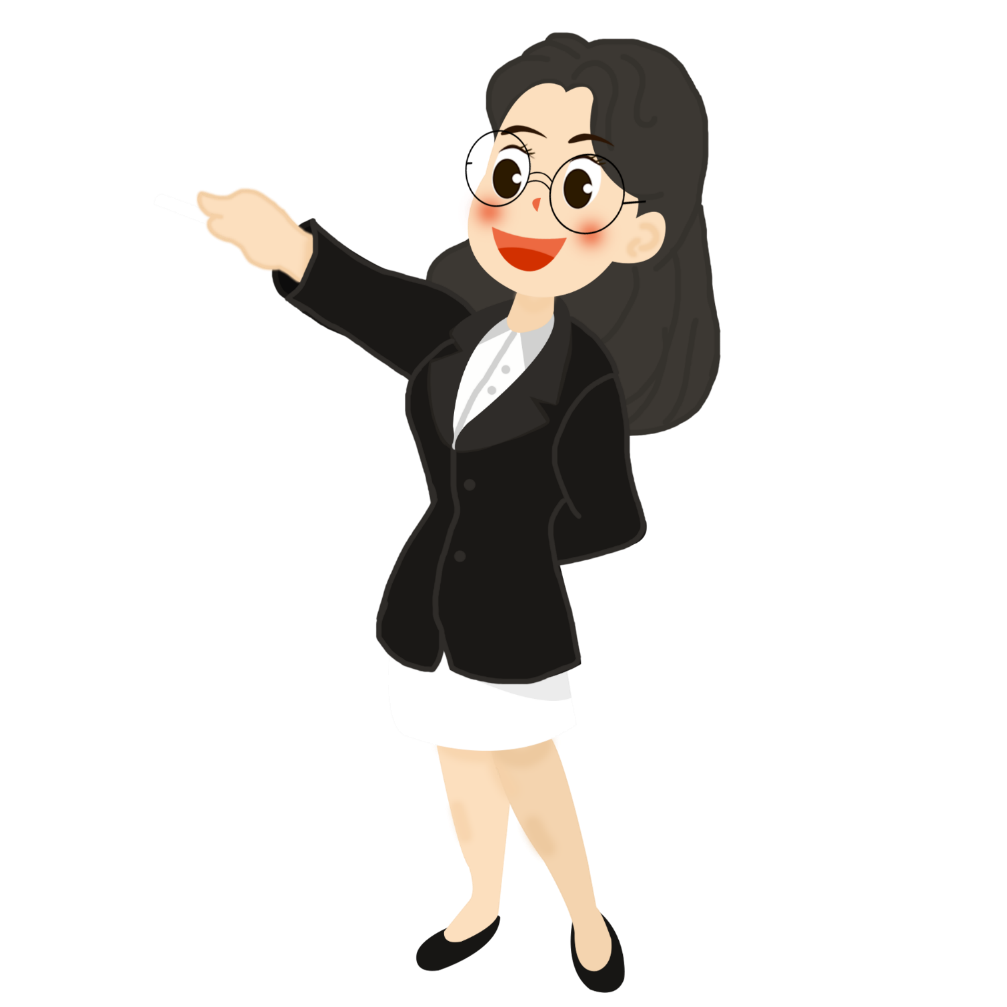 1 cm
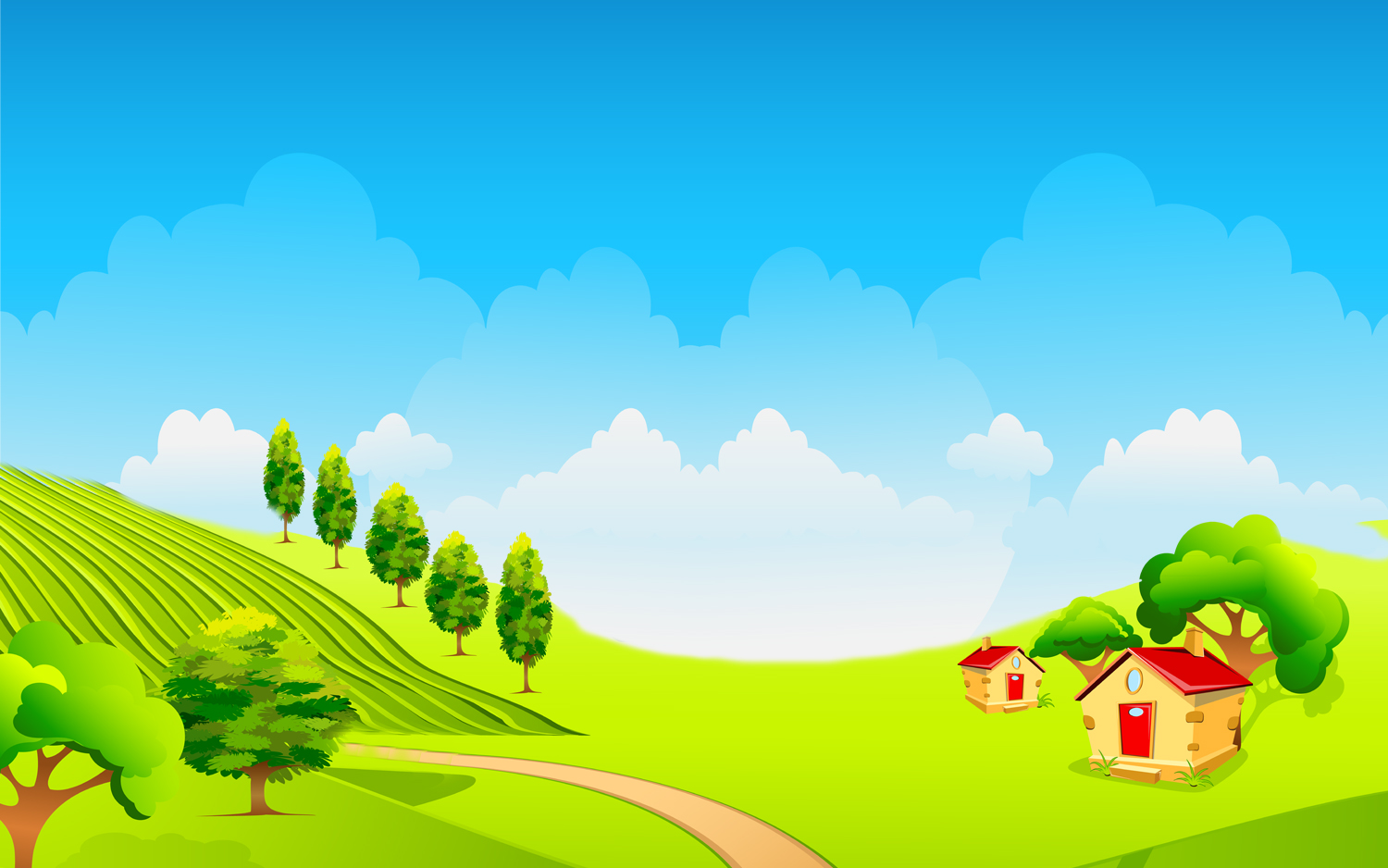 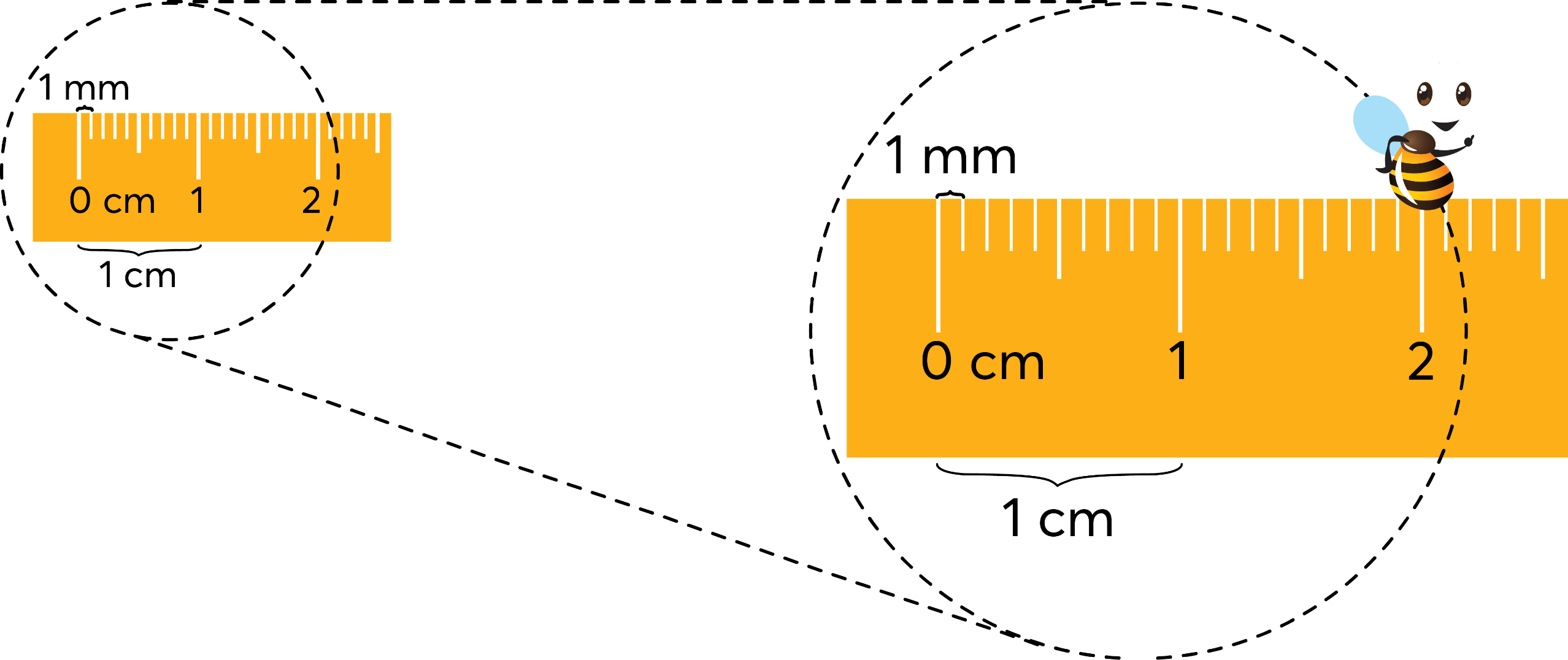 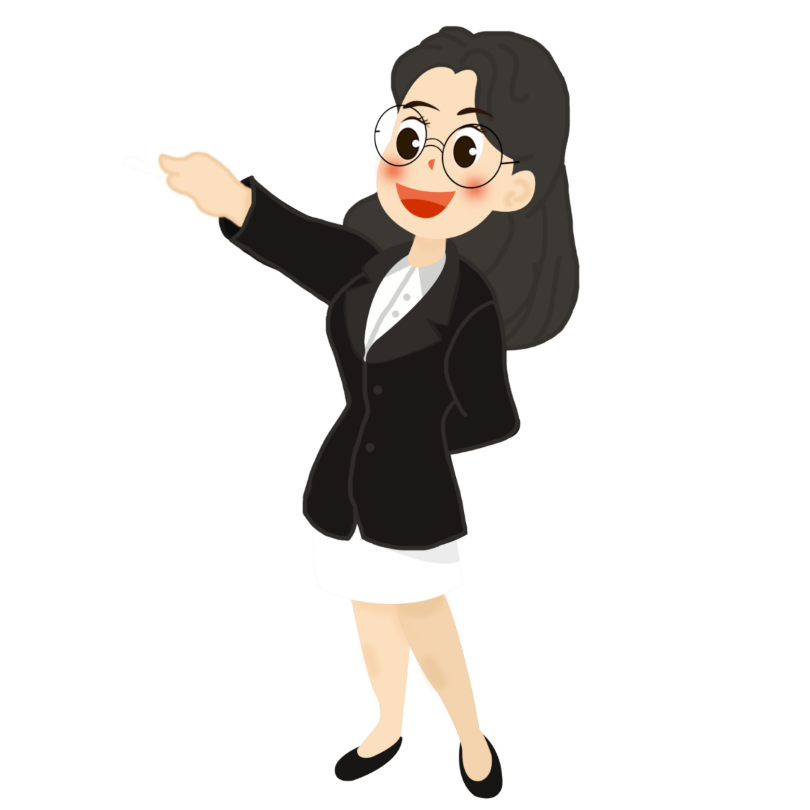 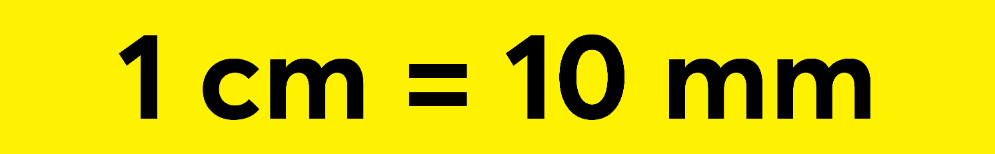 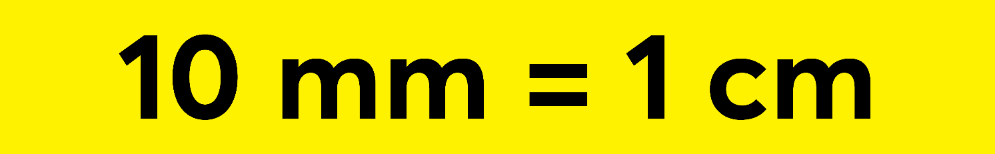 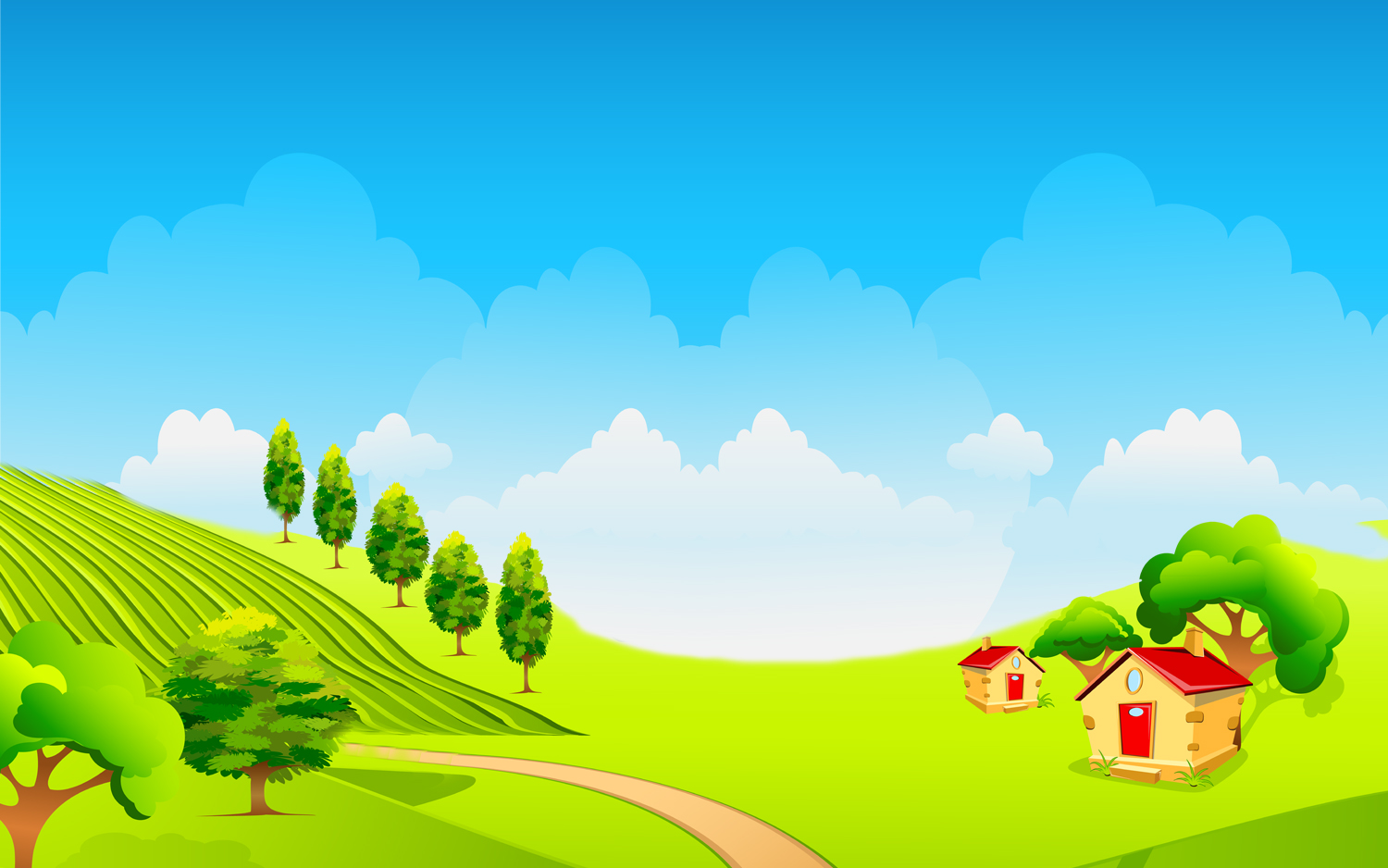 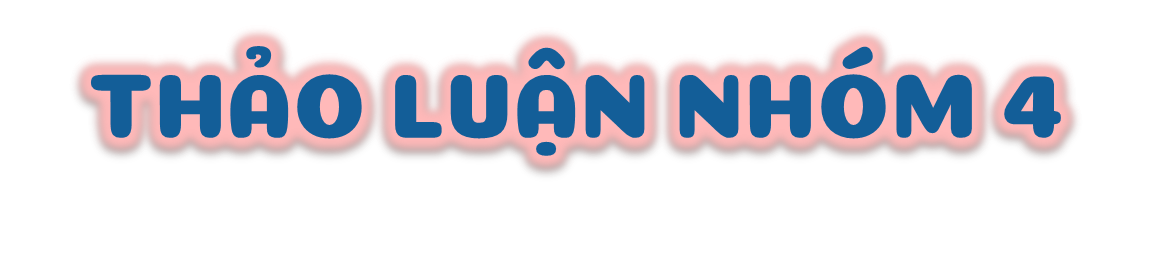 Chia sẻ với bạn một số đồ vật trong thực tế có độ dày và độ dài 1mm.
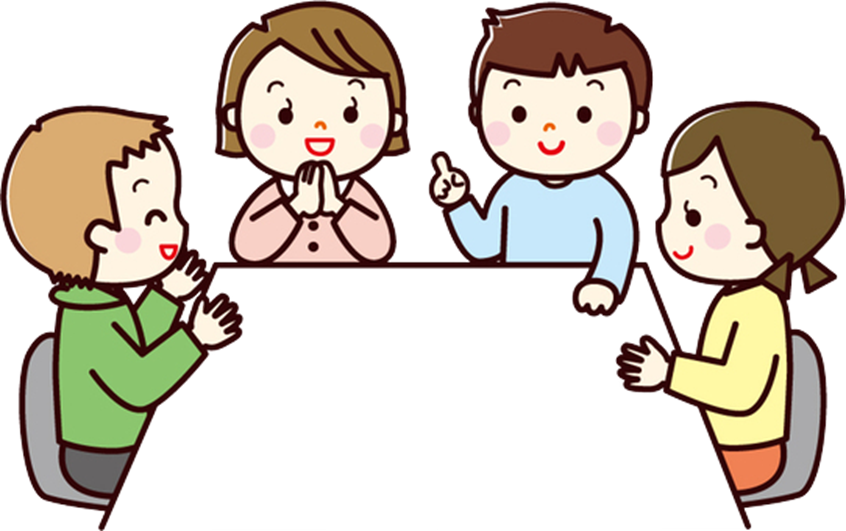 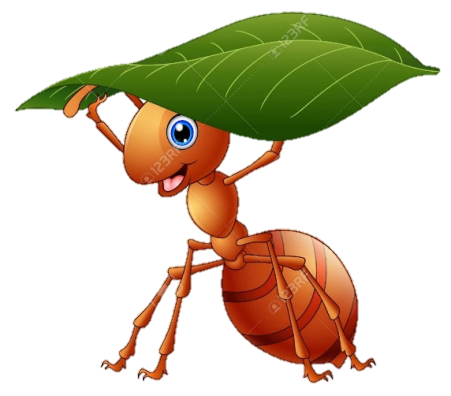 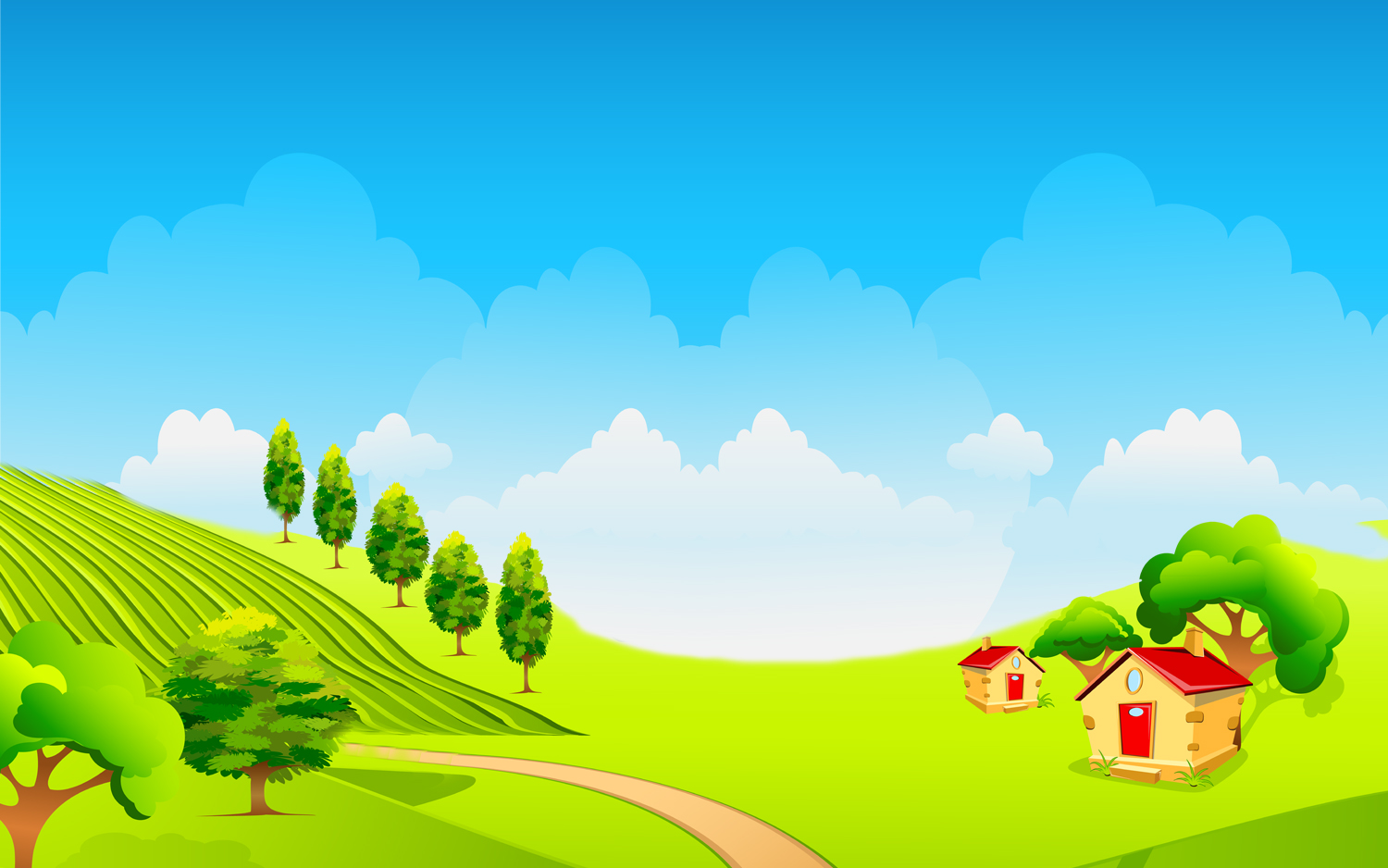 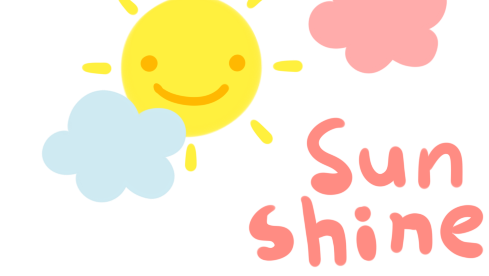 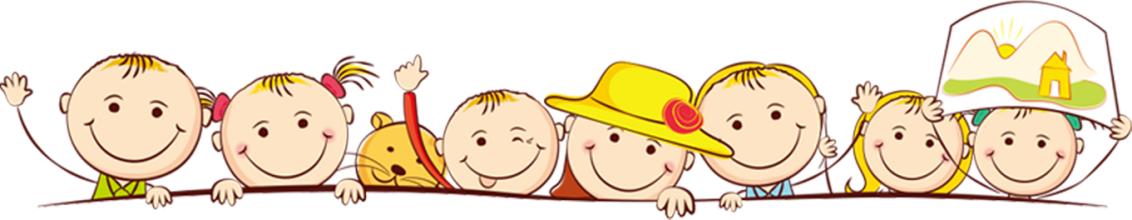 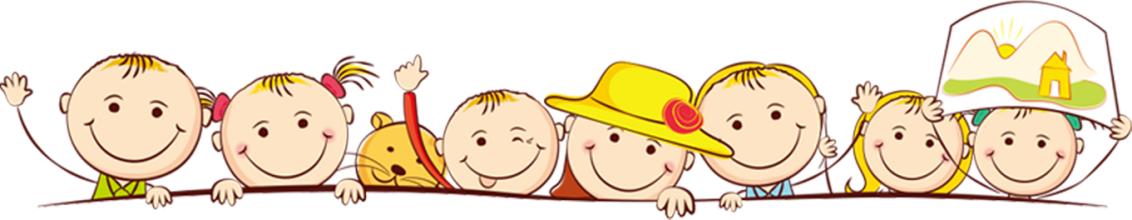 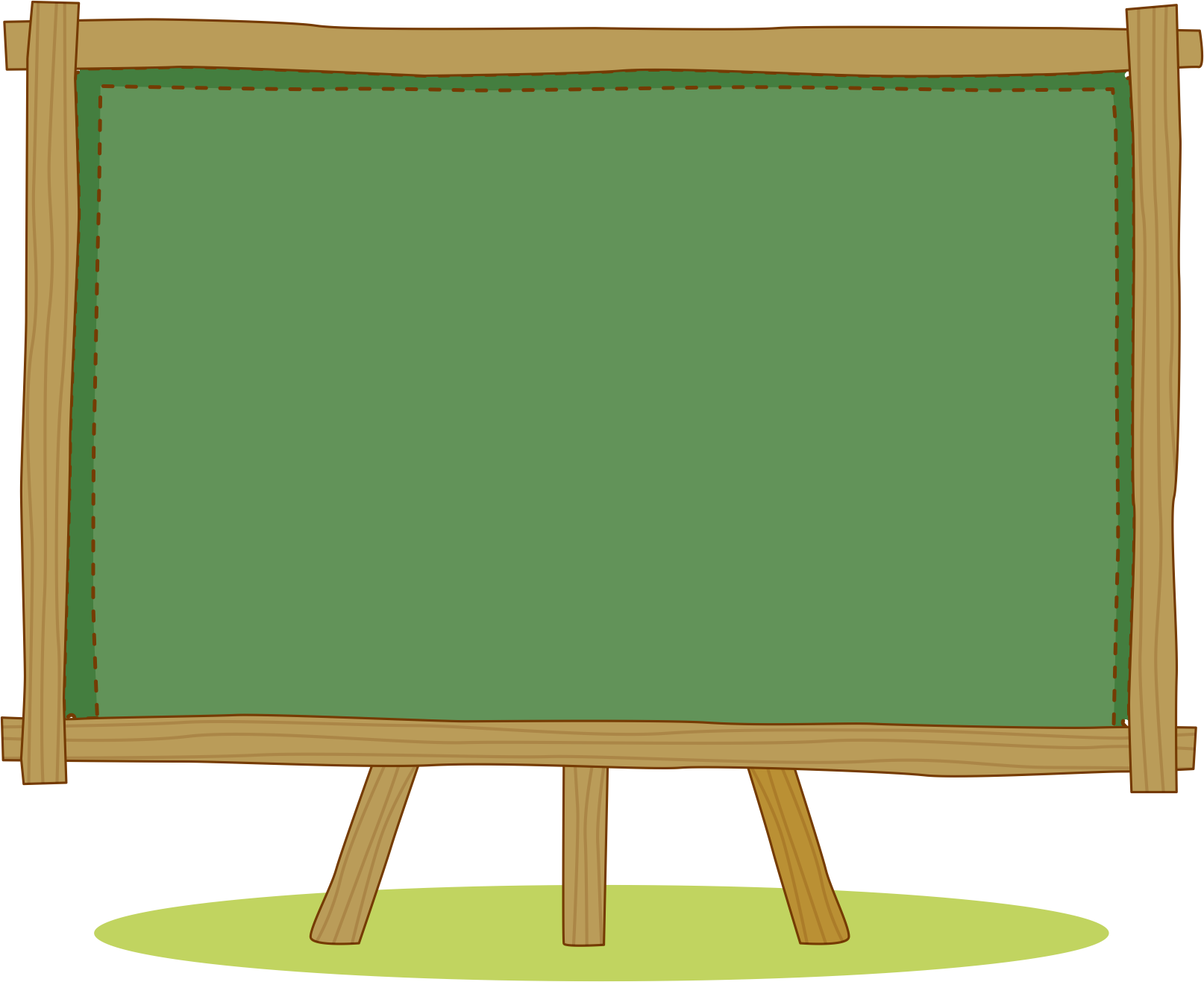 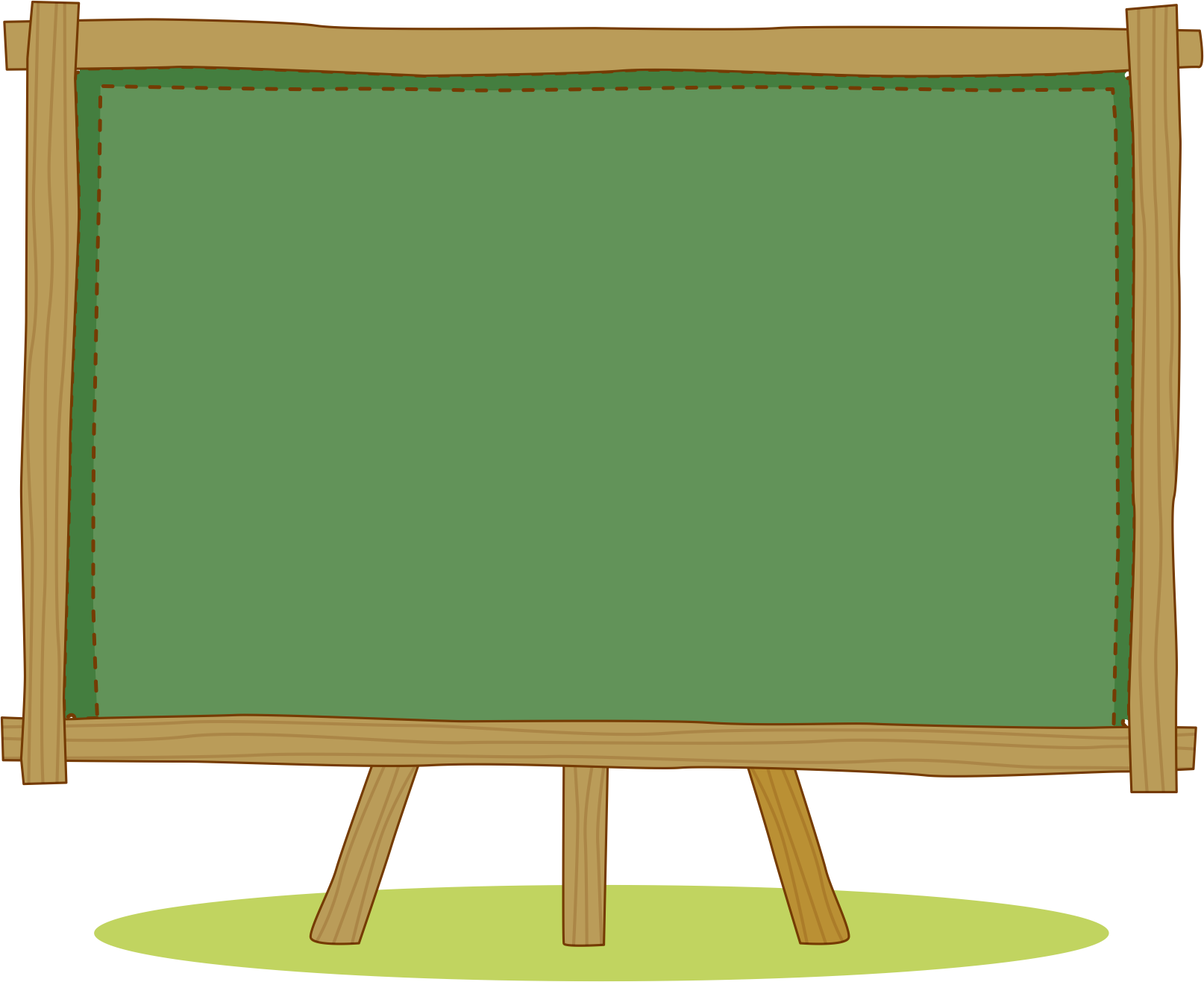 HÌNH THÀNH
 KIẾN THỨC
Luyện tập
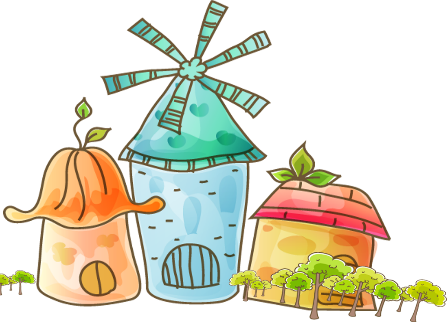 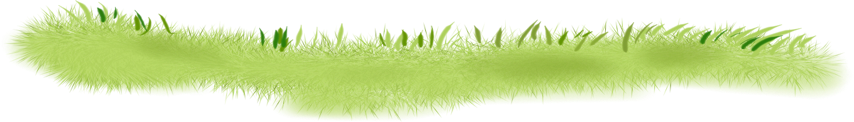 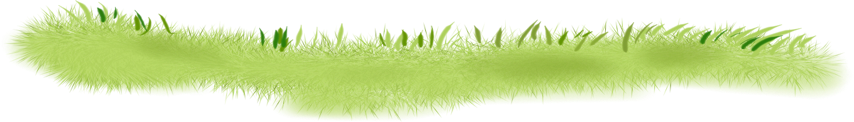 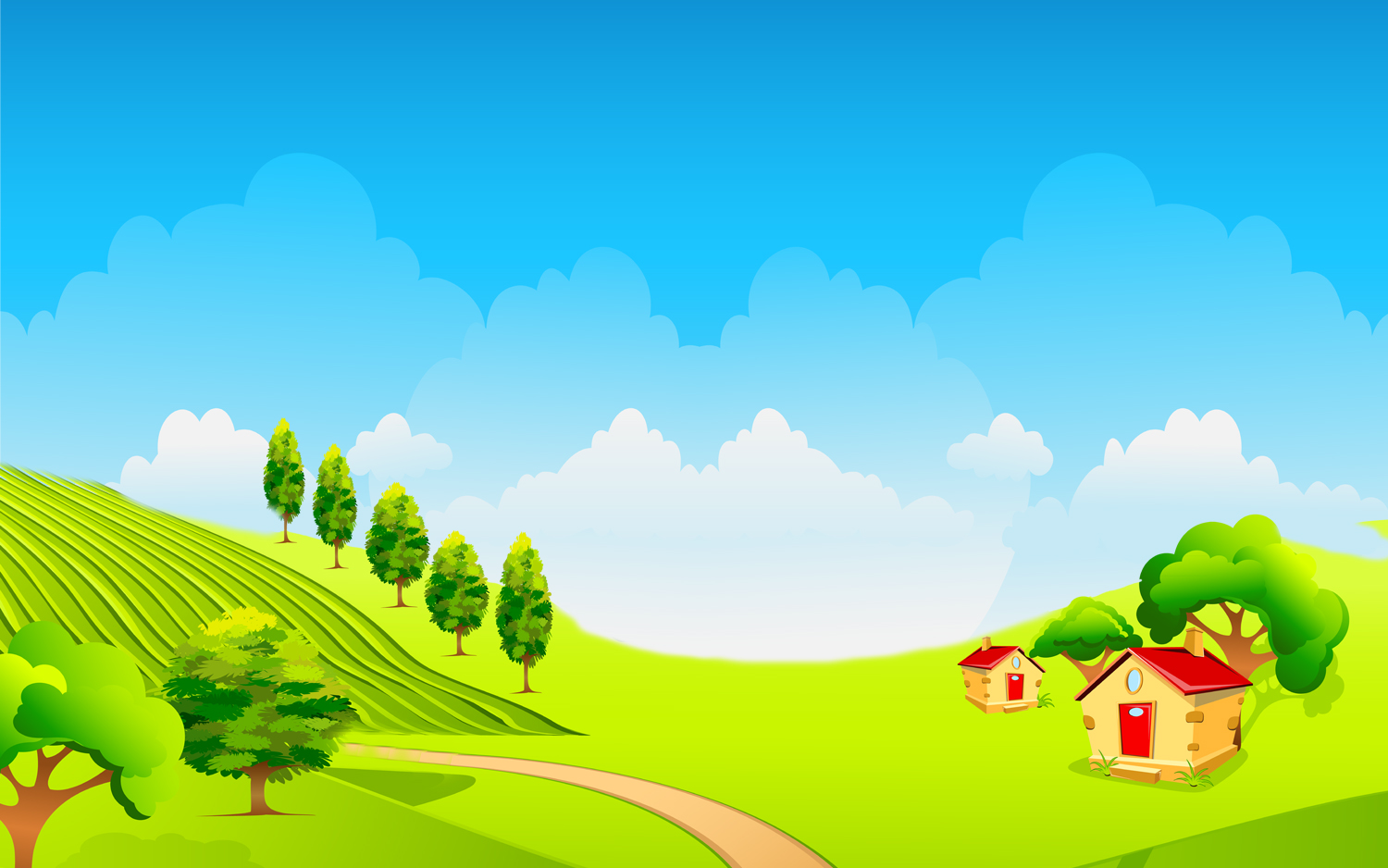 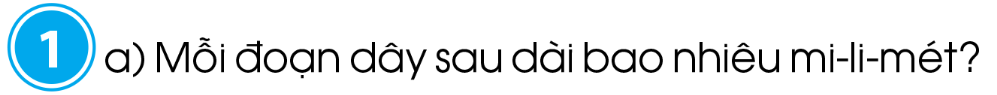 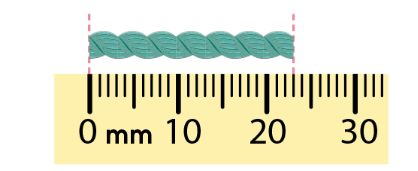 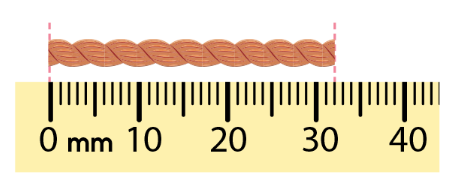 32 mm
23 mm
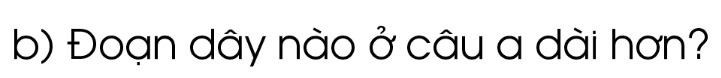 Đoạn dây thứ hai dài hơn
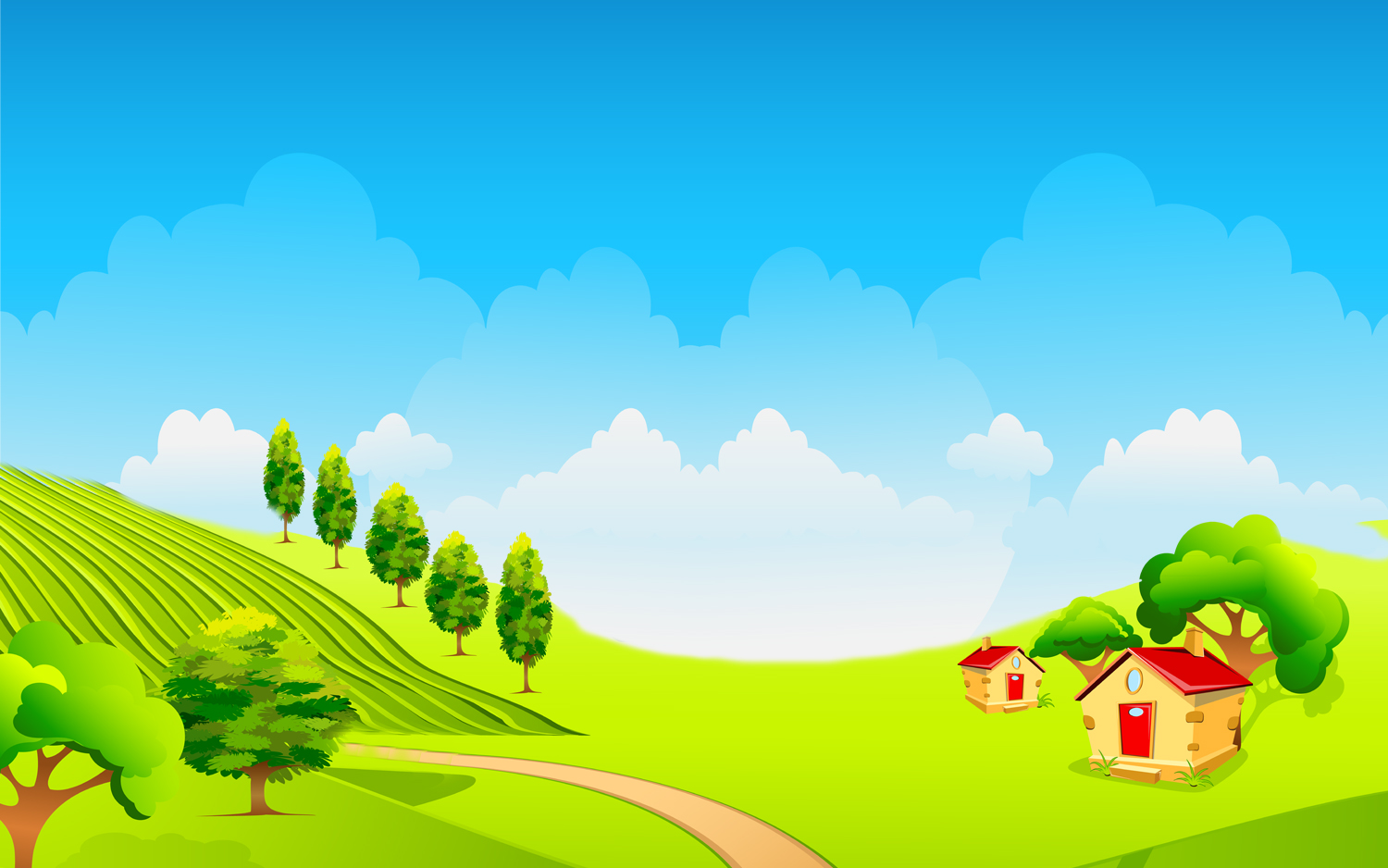 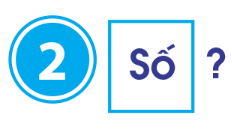 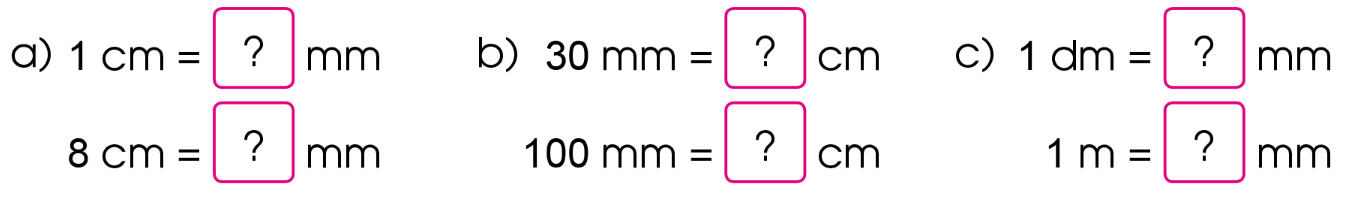 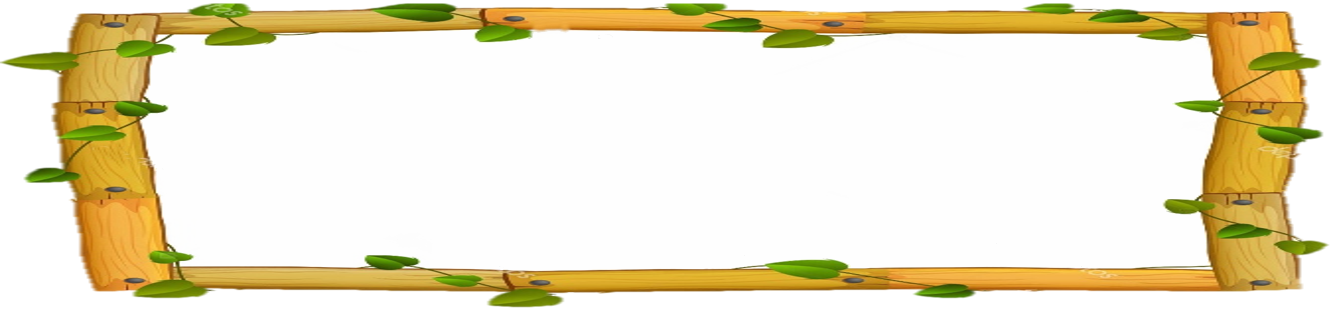 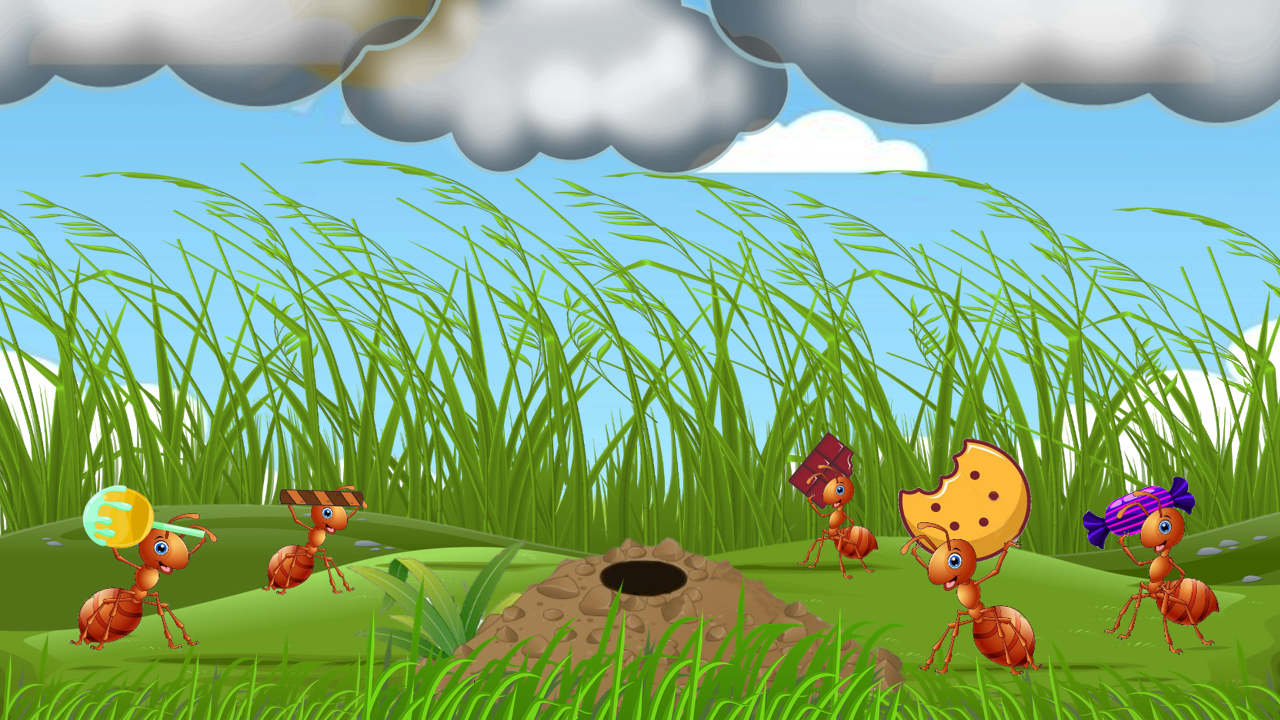 KIẾN VỀ TỔ
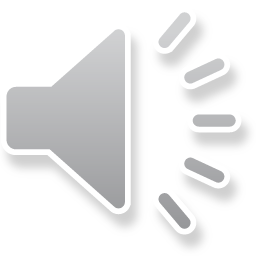 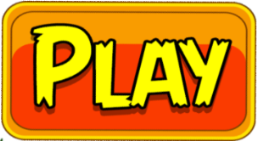 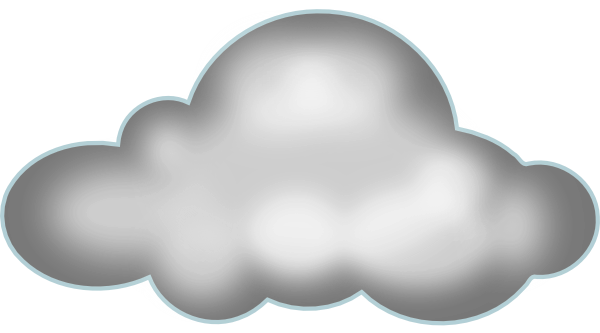 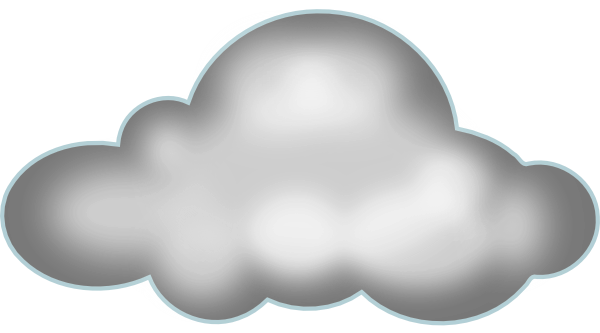 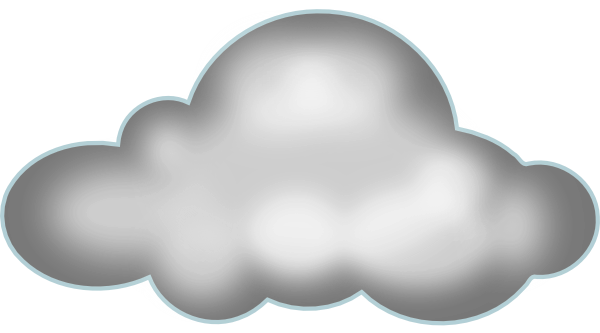 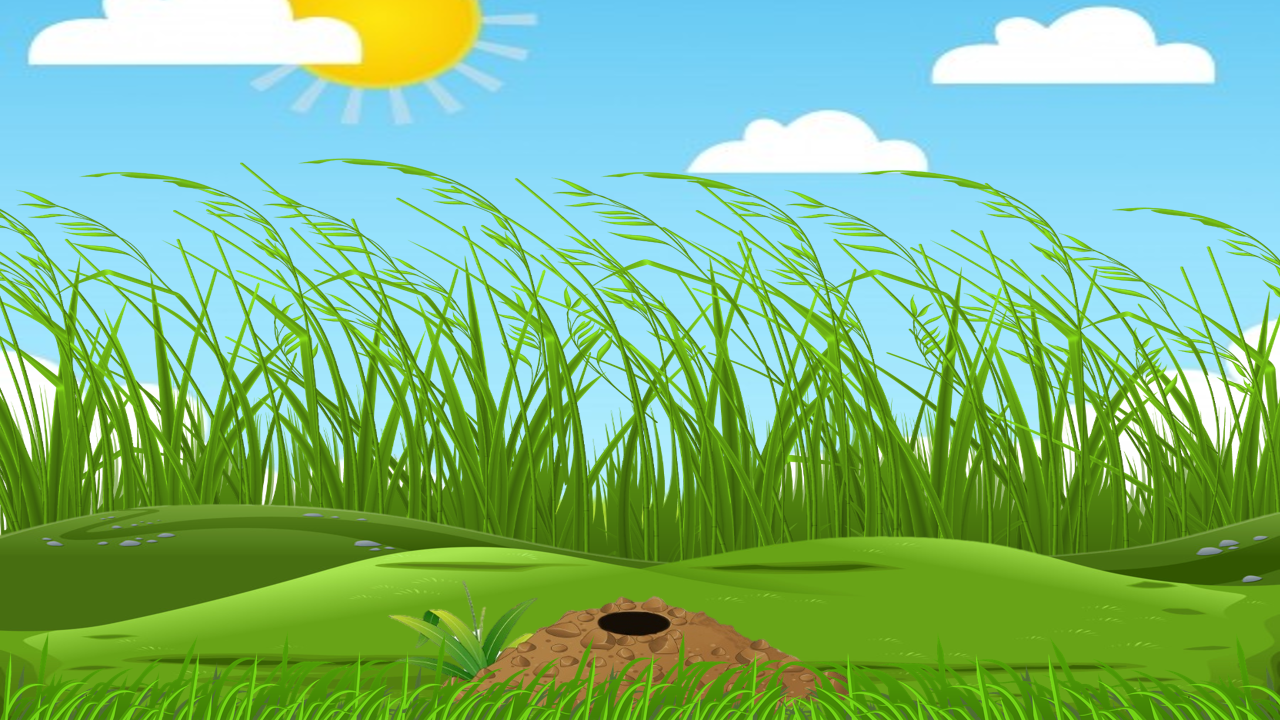 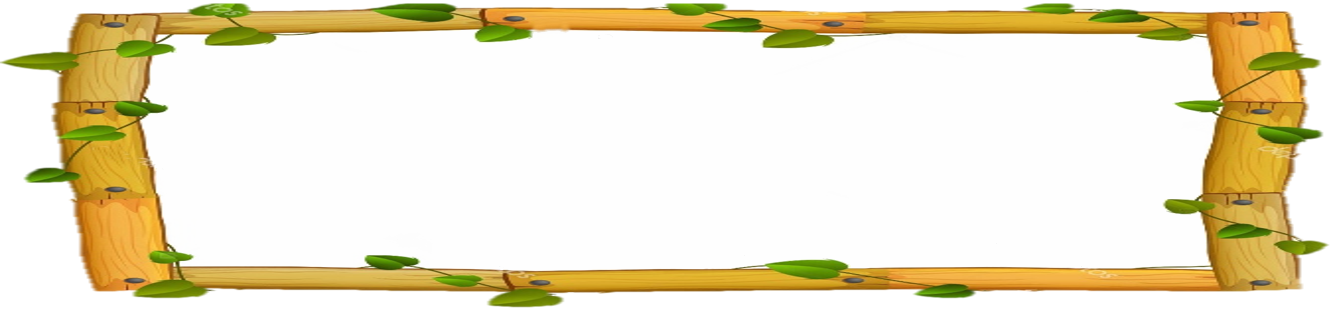 Hãy giúp các chú kiến mang thức ăn về tổ trước khi trời mưa 
bằng cách trả lời đúng các câu hỏi.
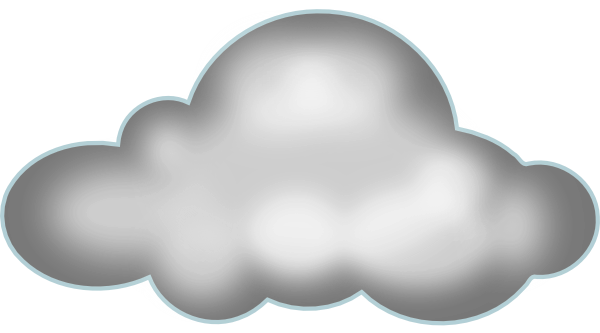 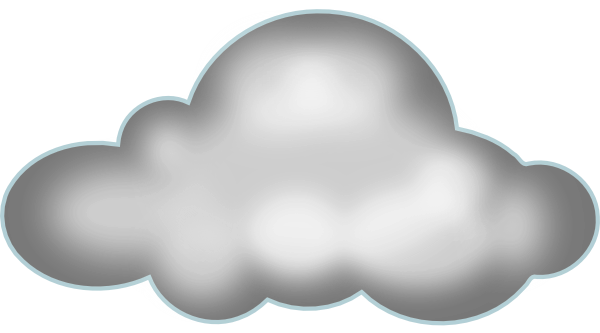 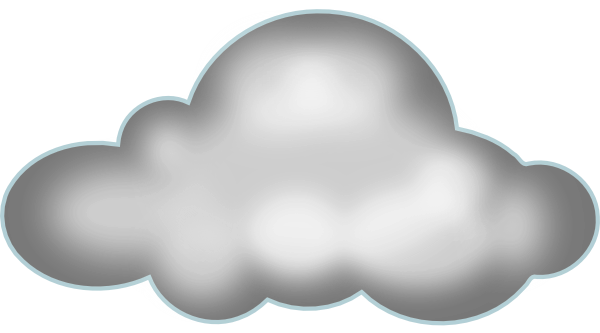 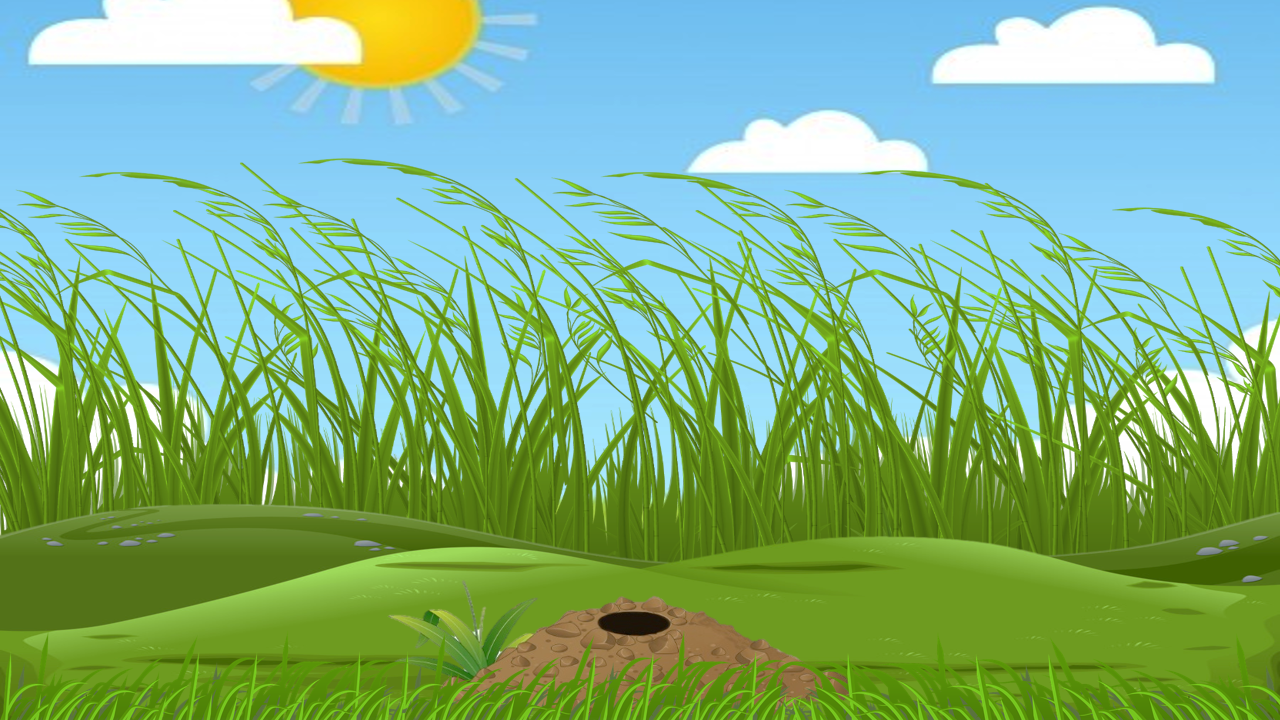 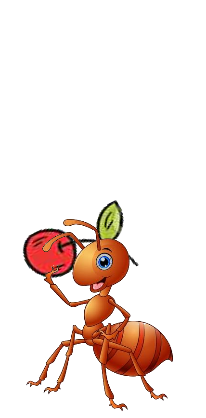 3
5
1
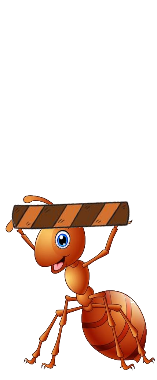 6
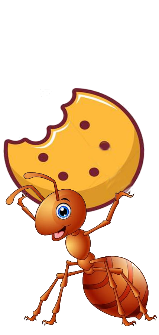 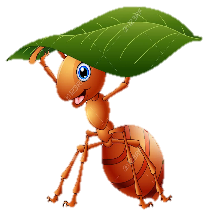 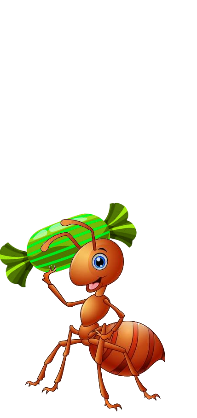 2
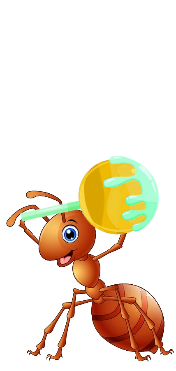 4
Học tiếp
[Speaker Notes: Bấm vào con số để ra câu hỏi, trả lời xong bấm con kiến quay lại. Rồi bấm vào con kiến tương ứng số đó để tha mồi về tổ.]
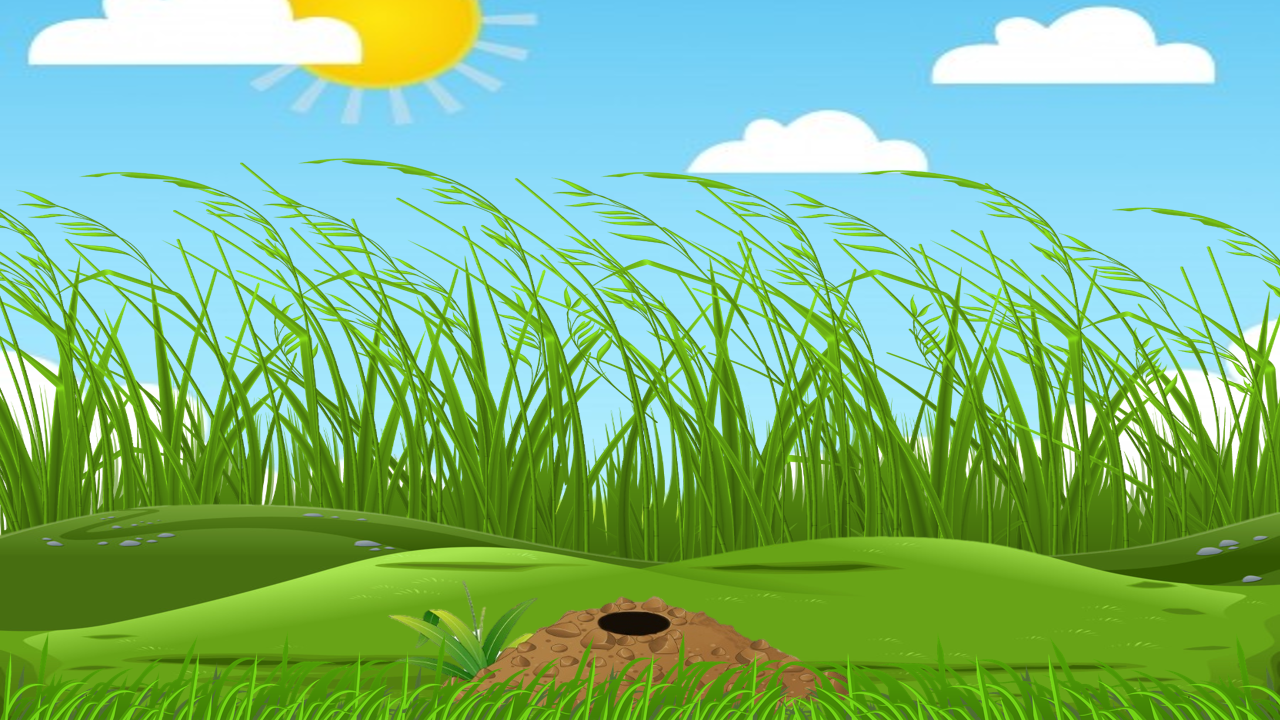 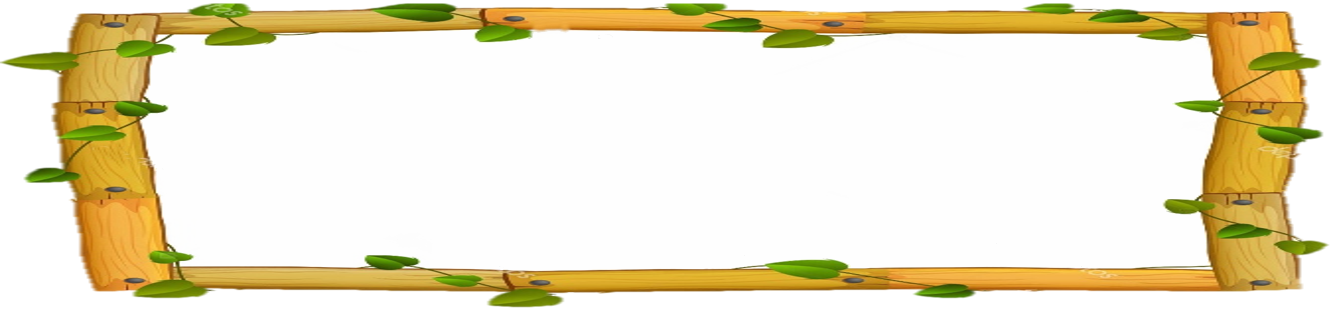 1
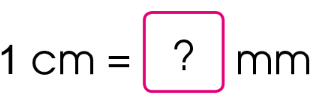 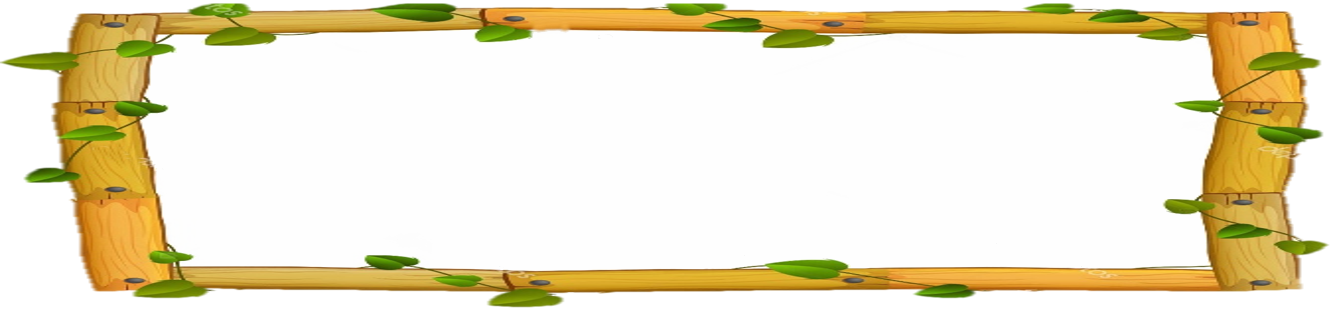 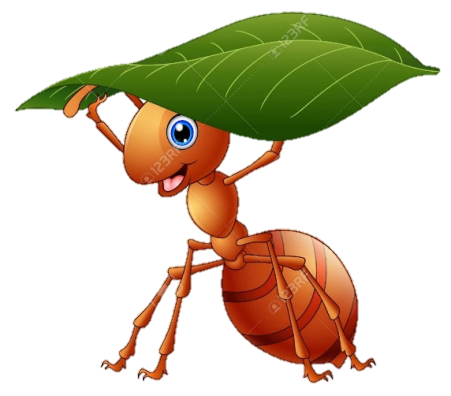 Đáp án: 10 mm
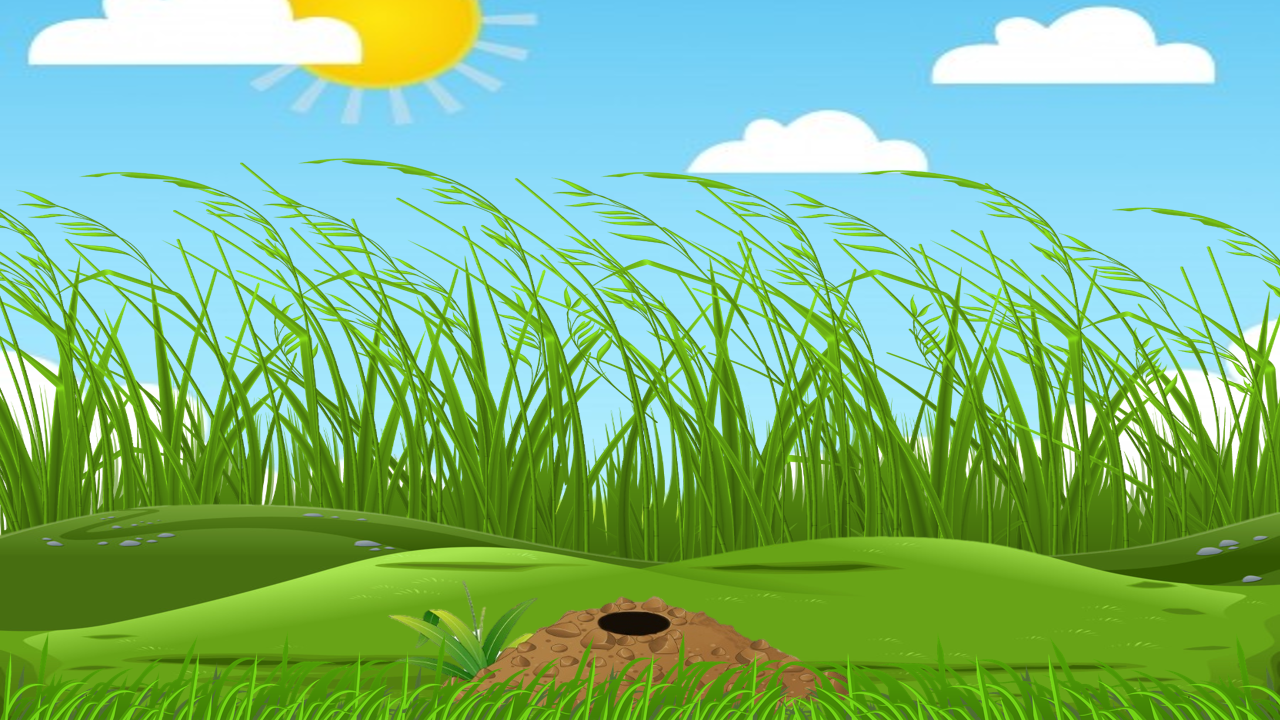 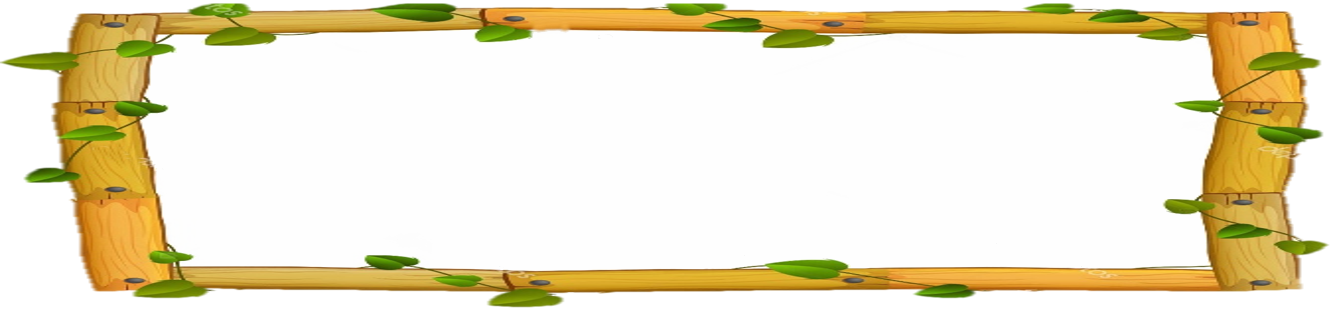 2
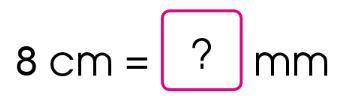 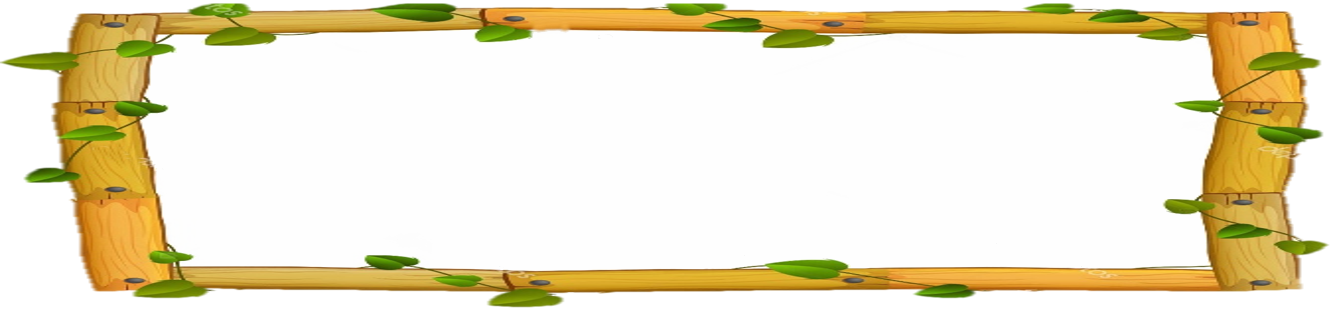 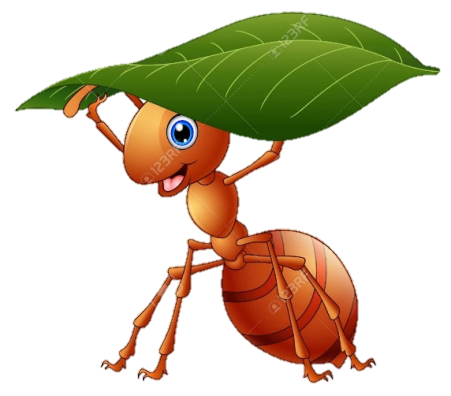 Đáp án: 80 mm
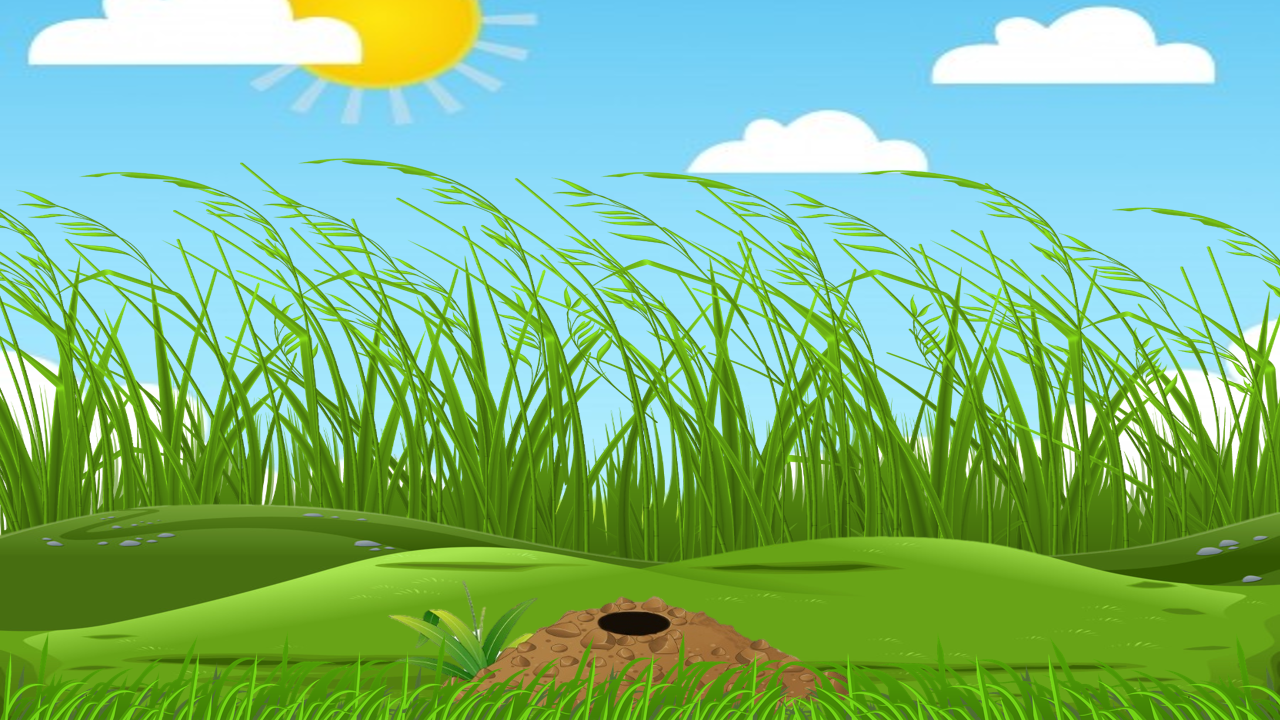 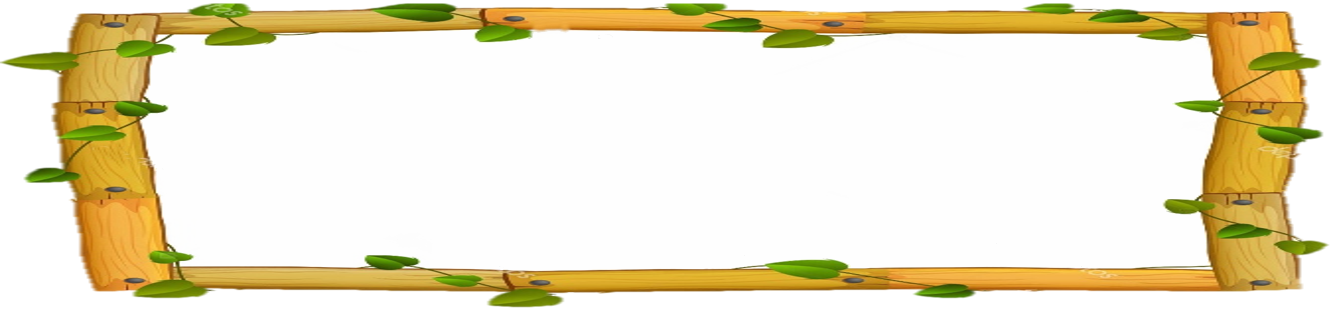 3
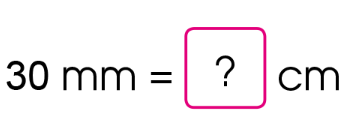 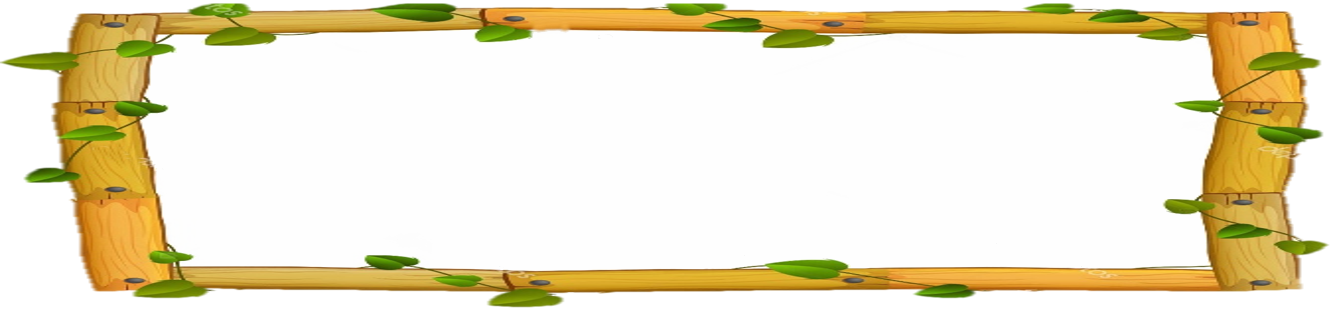 Đáp án: 3 cm
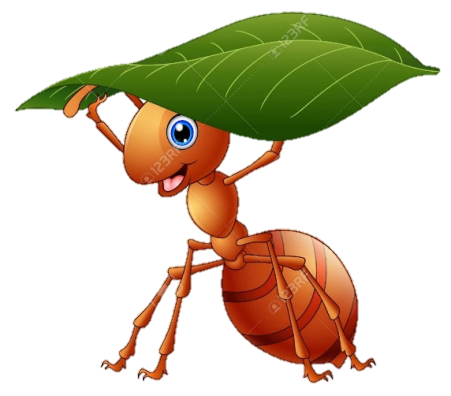 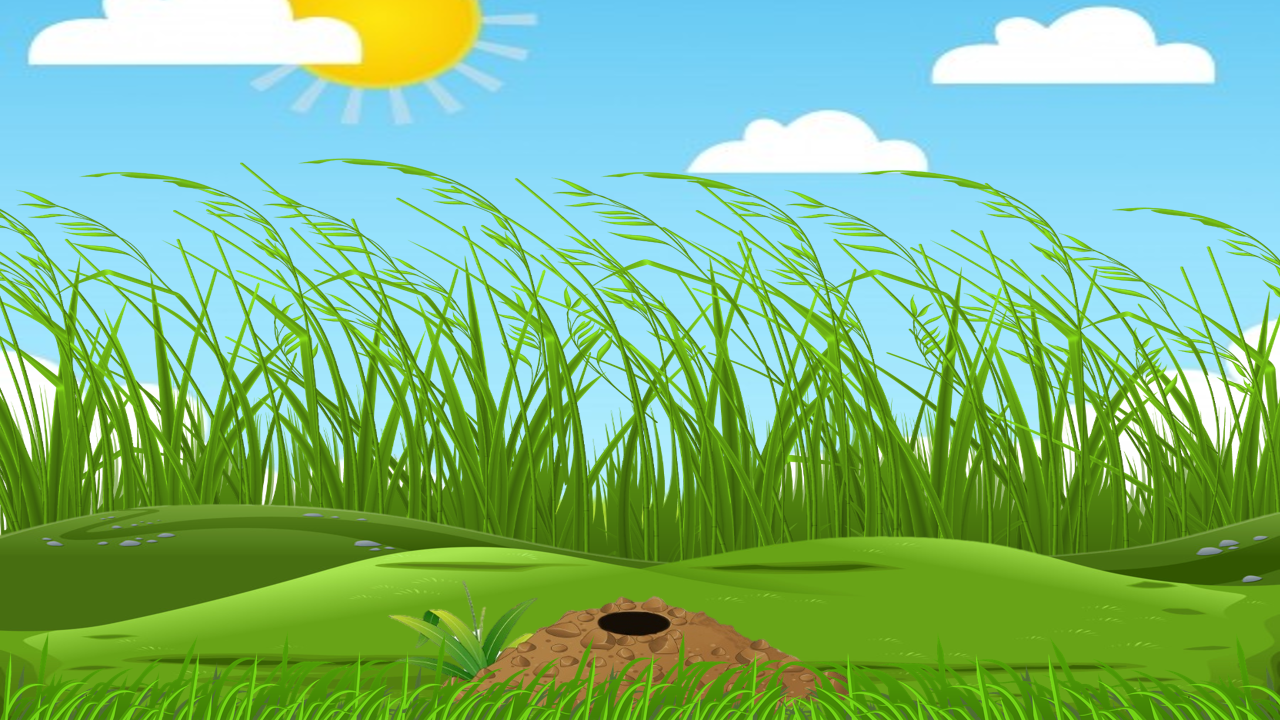 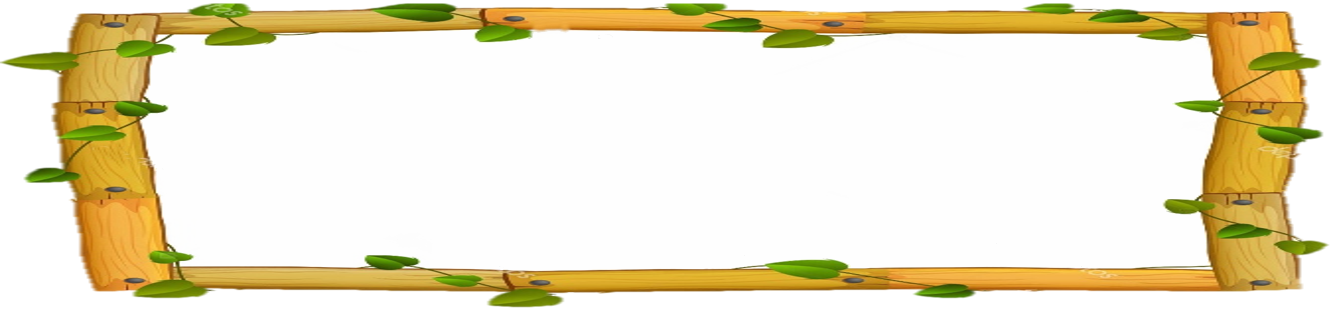 4
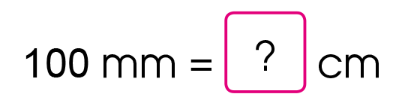 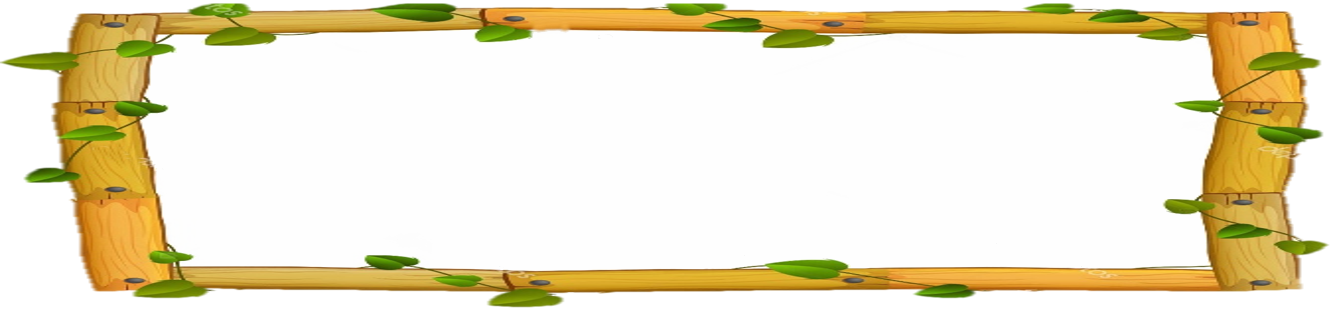 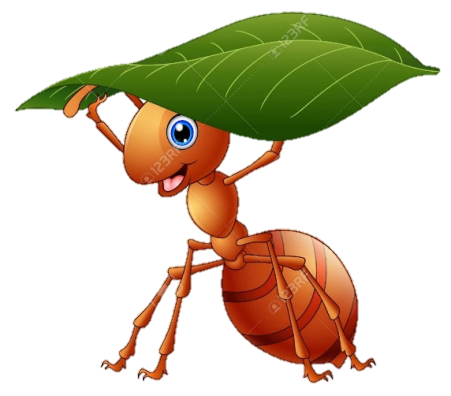 Đáp án: 10 cm
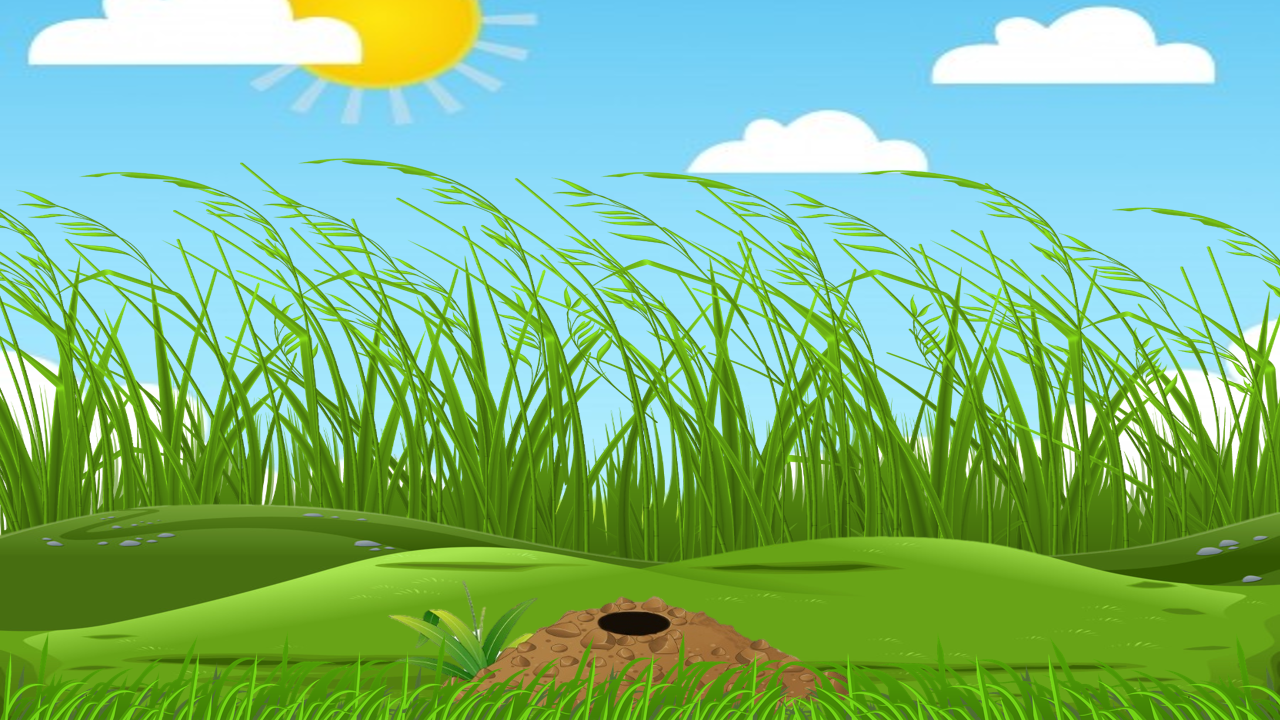 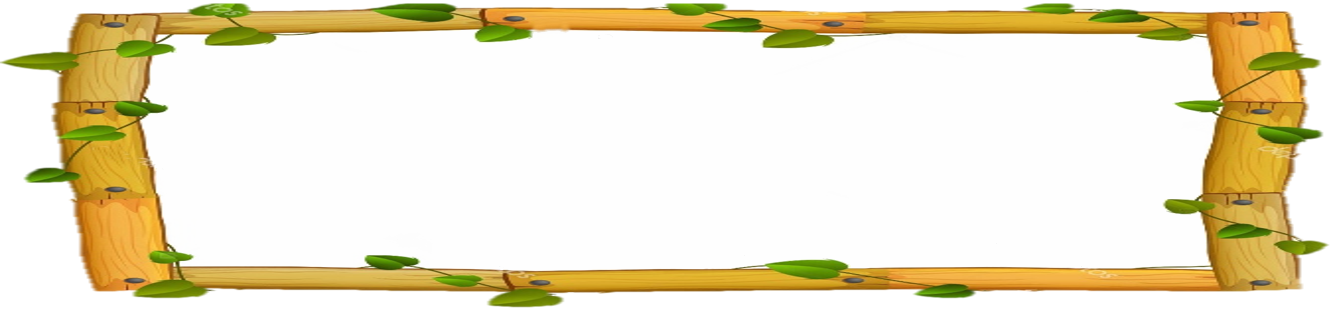 5
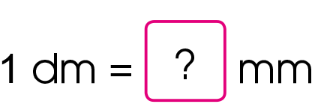 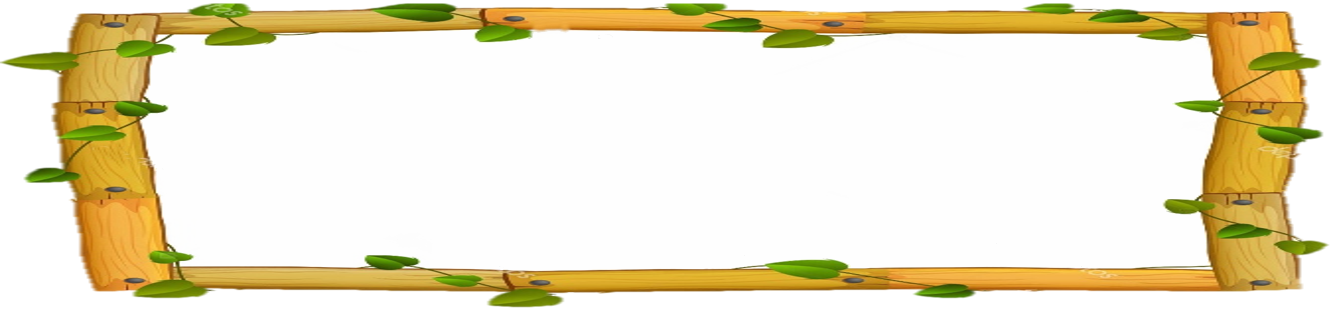 Đáp án: 100 mm
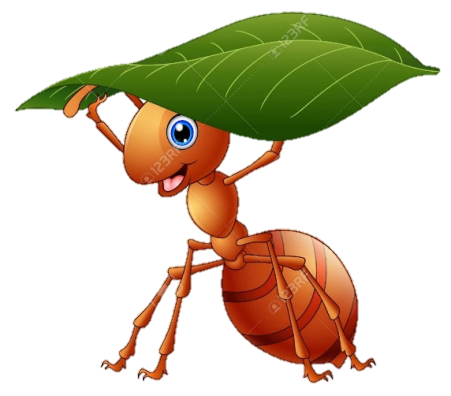 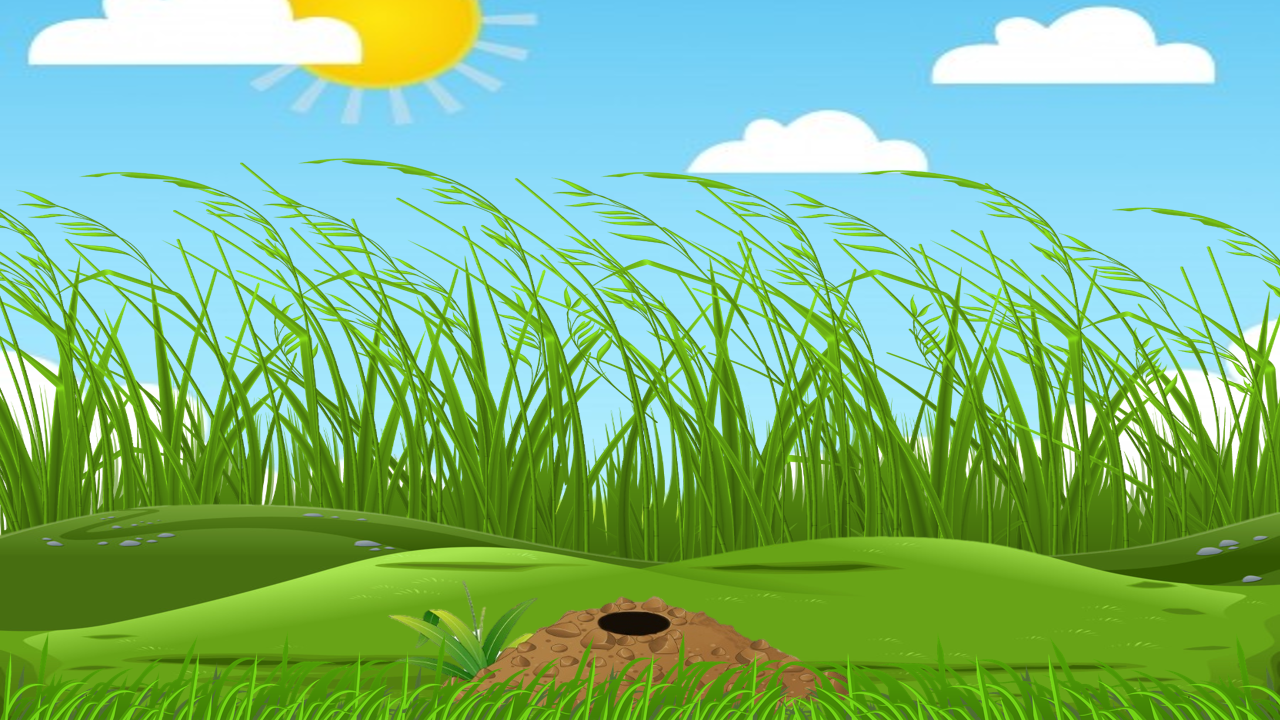 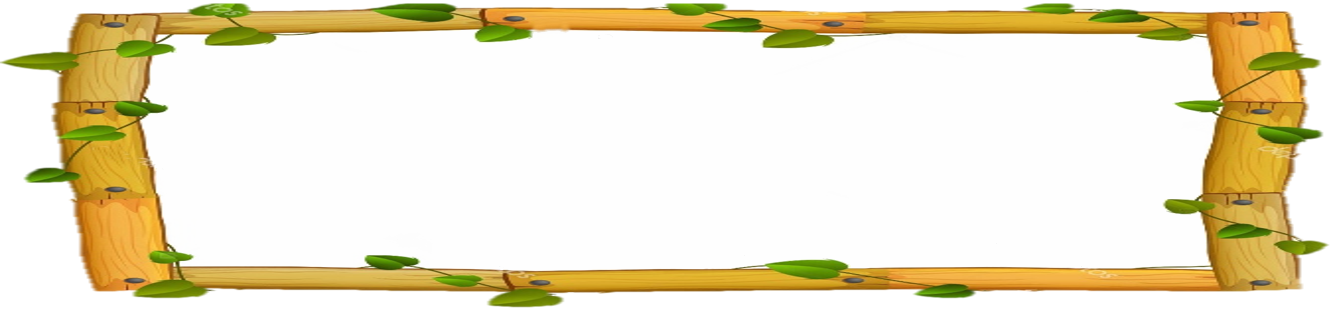 6
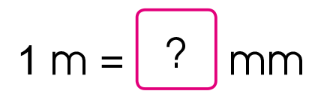 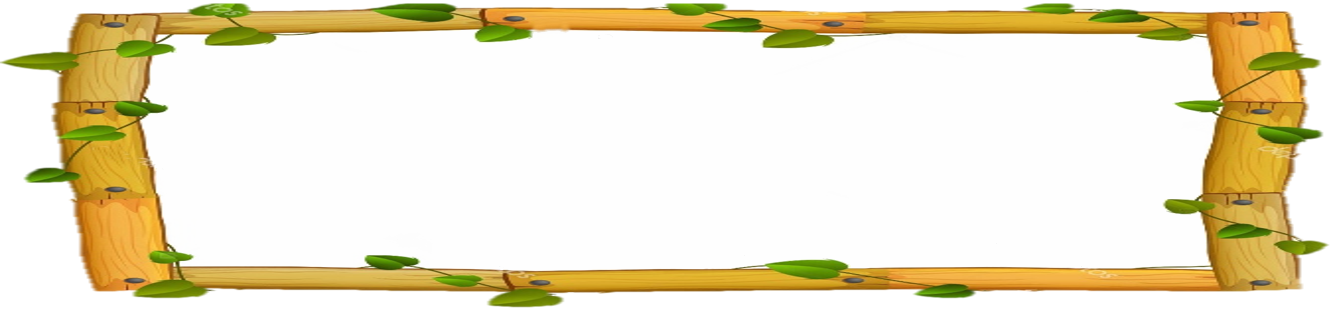 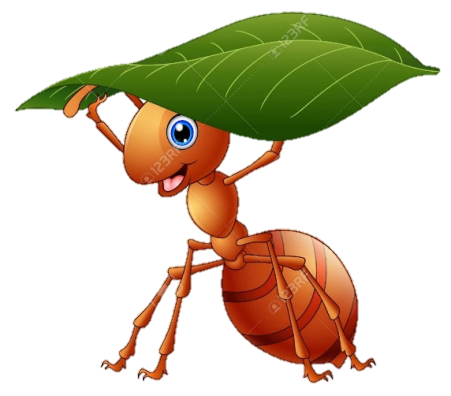 Đáp án: 1 000 mm
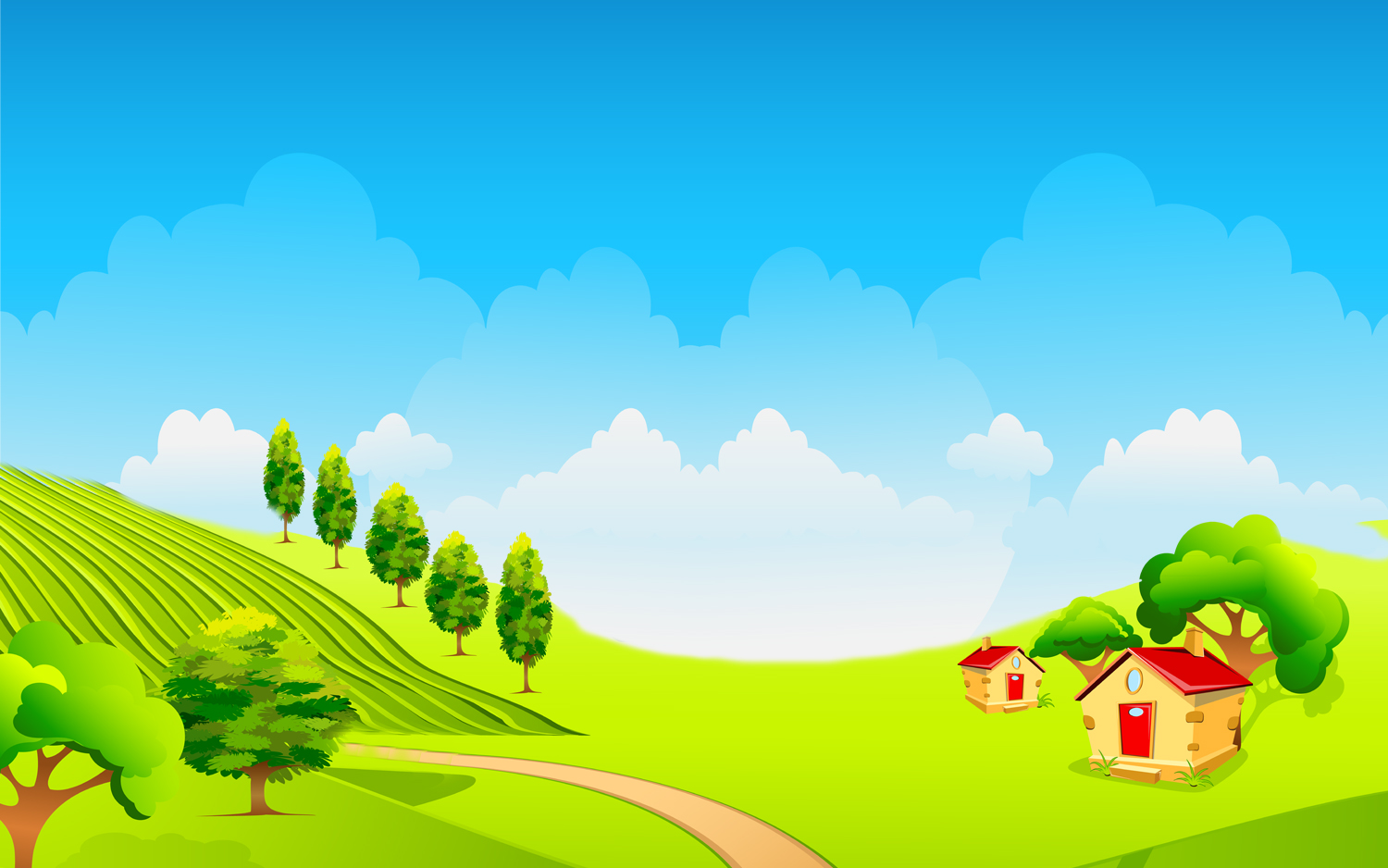 Qua bài học hôm nay các bạn nhận biết thêm được đơn vị đo độ dài nào?
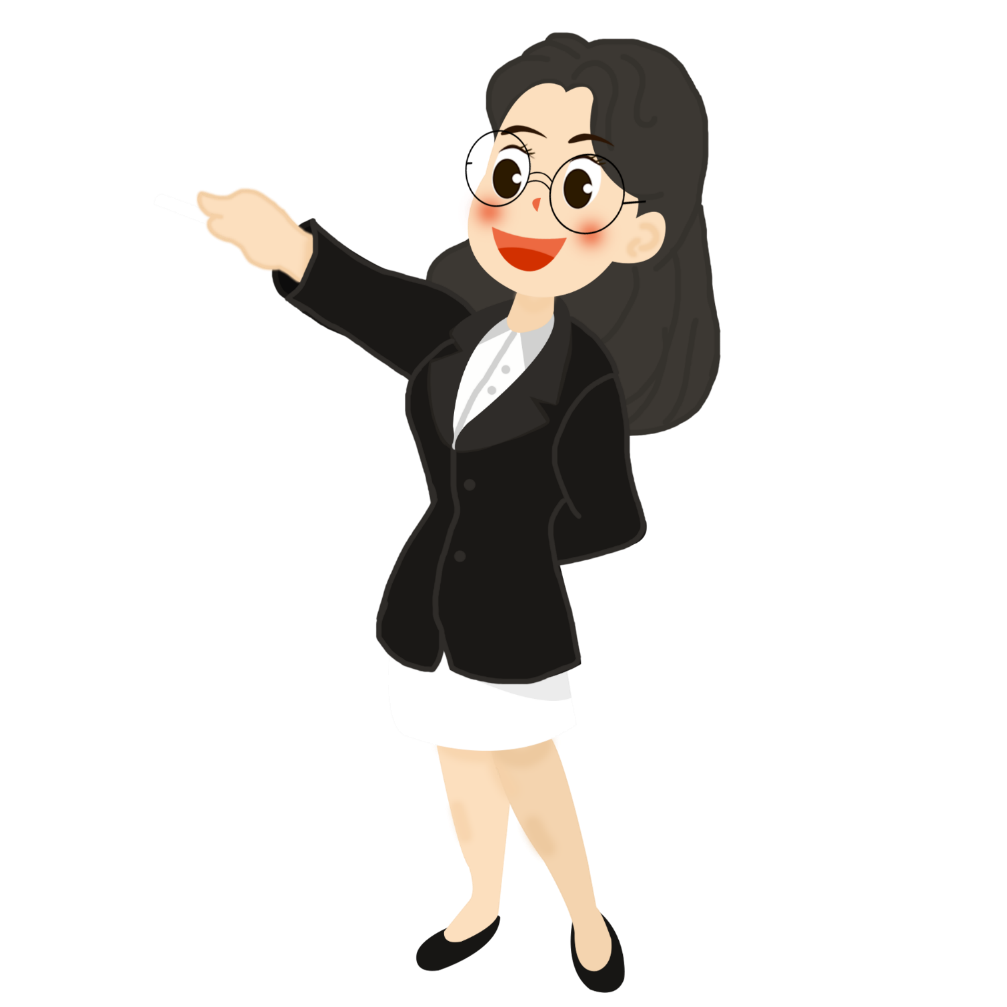 Mi – li – mét là đơn vị đo độ dài như thế nào so với đơn vị đo độ dài xăng – ti – mét đã học?
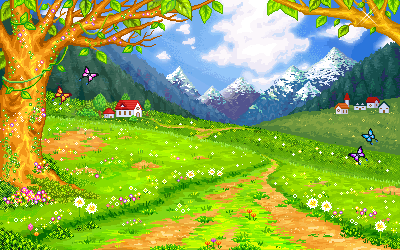 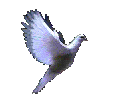 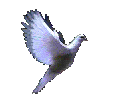 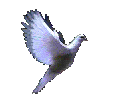 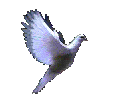 CHÀO TẠM BIỆT !